Assemblee Générale 2025 
13 Mars  2025



Bureau IESF : Nicole Bomo, Willy Kresser et Sylvain Leclerc
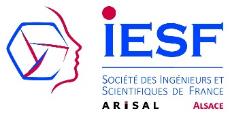 Rappel de l’ordre du jour : 		
 	 
Accueil des participants
Approbation du PV de l’AG 2024 
Rapport moral pour l’exercice 2024 
Rapport financier pour l’exercice 2024 
Rapport des Réviseurs aux Comptes 
Budget prévisionnel 2025 
Programme d’activités 2025 
Cotisation 2026 et Barème frais de mission
Elections au Conseil d’Administration & Missions
Désignation des Réviseurs aux Comptes
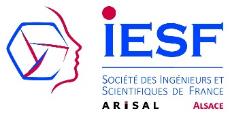 1.Accueil des participants et ouverture de l’AG
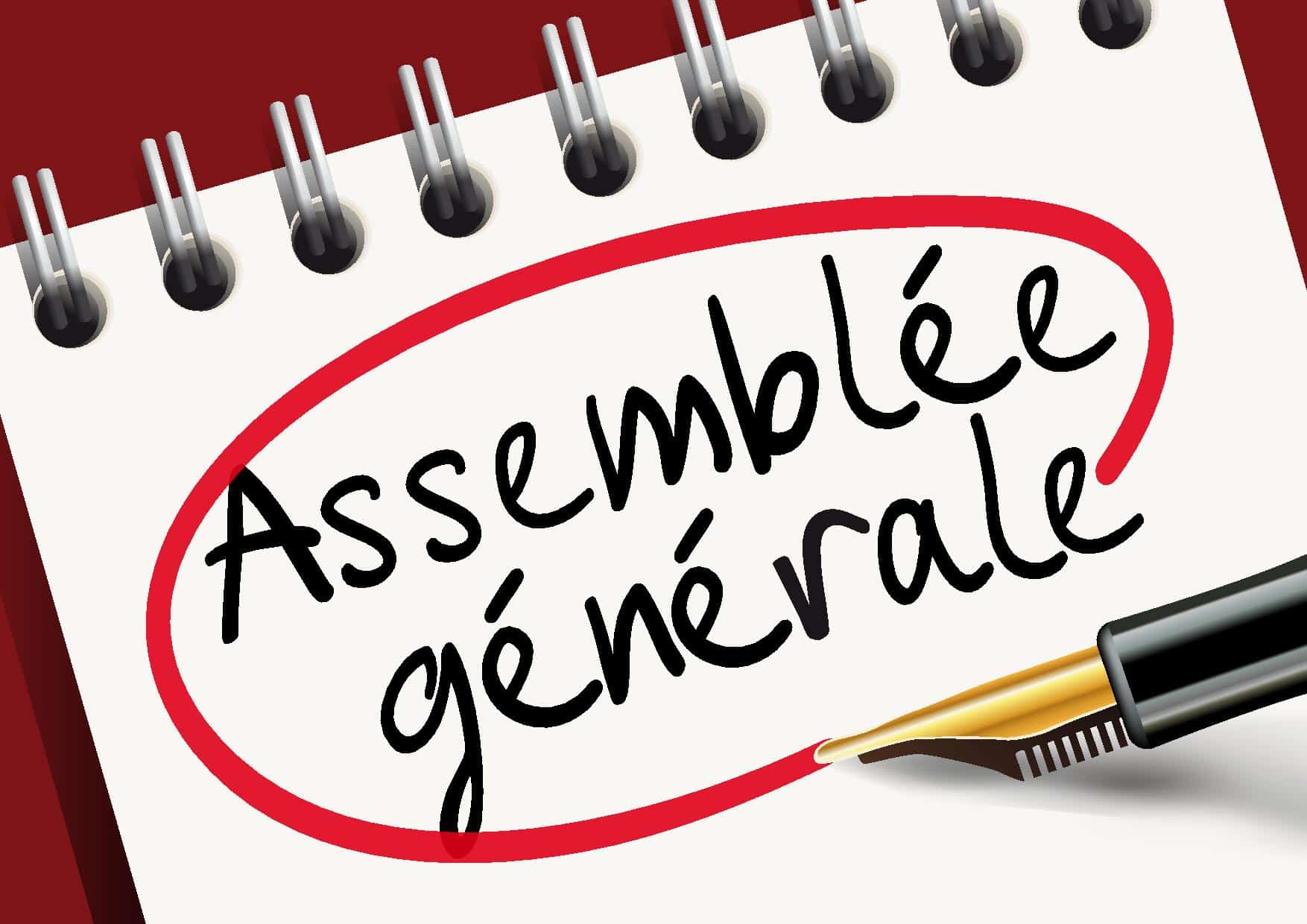 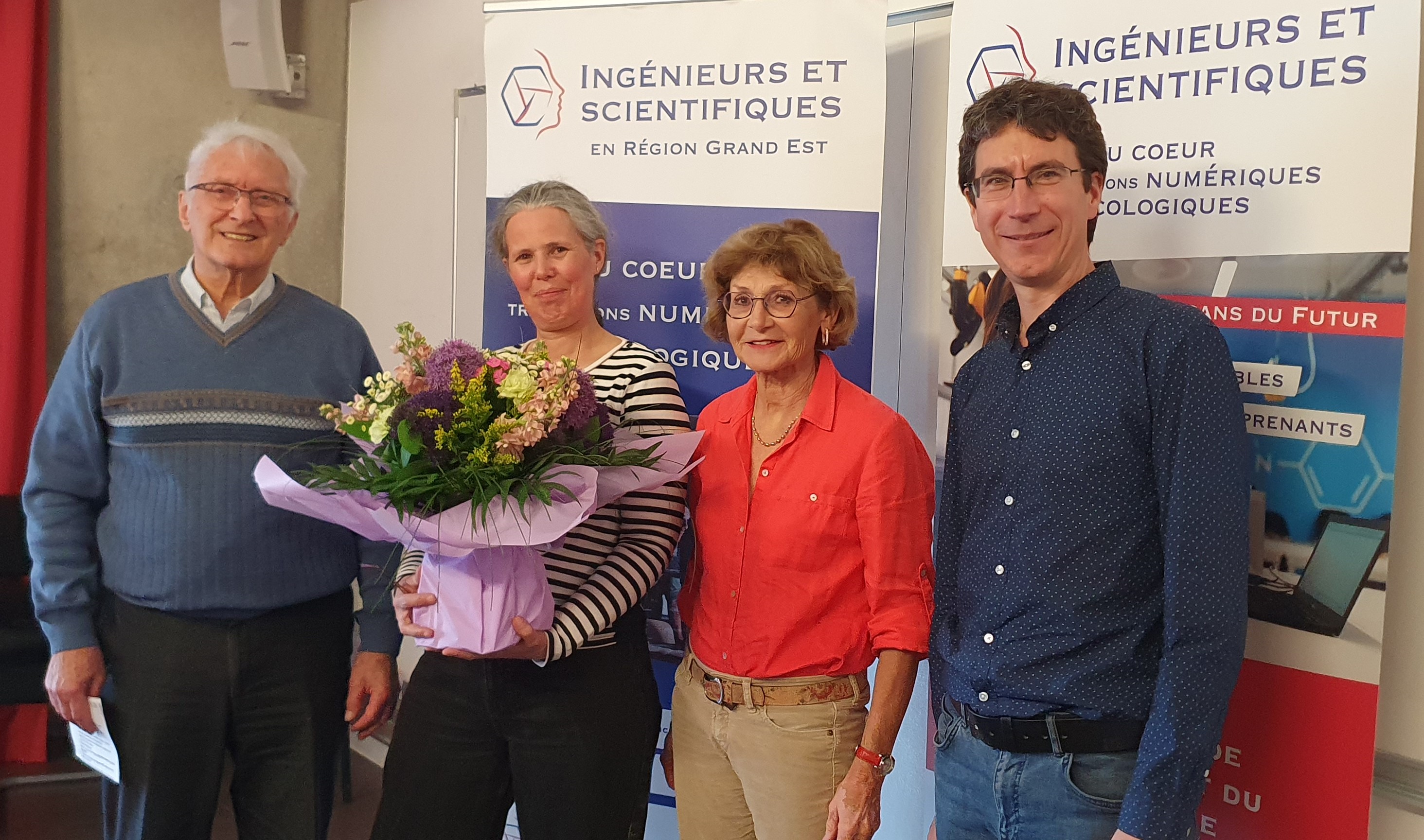 Nicole Bomo, Présidente
Willy Kresser, Secrétaire Général
Sylvain Leclerc, Trésorier
Celine Poloce, Présidente d'honneur
vous souhaite la bienvenue à cette AG
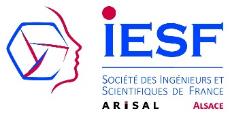 2. Approbation du PV de l’AG 2024
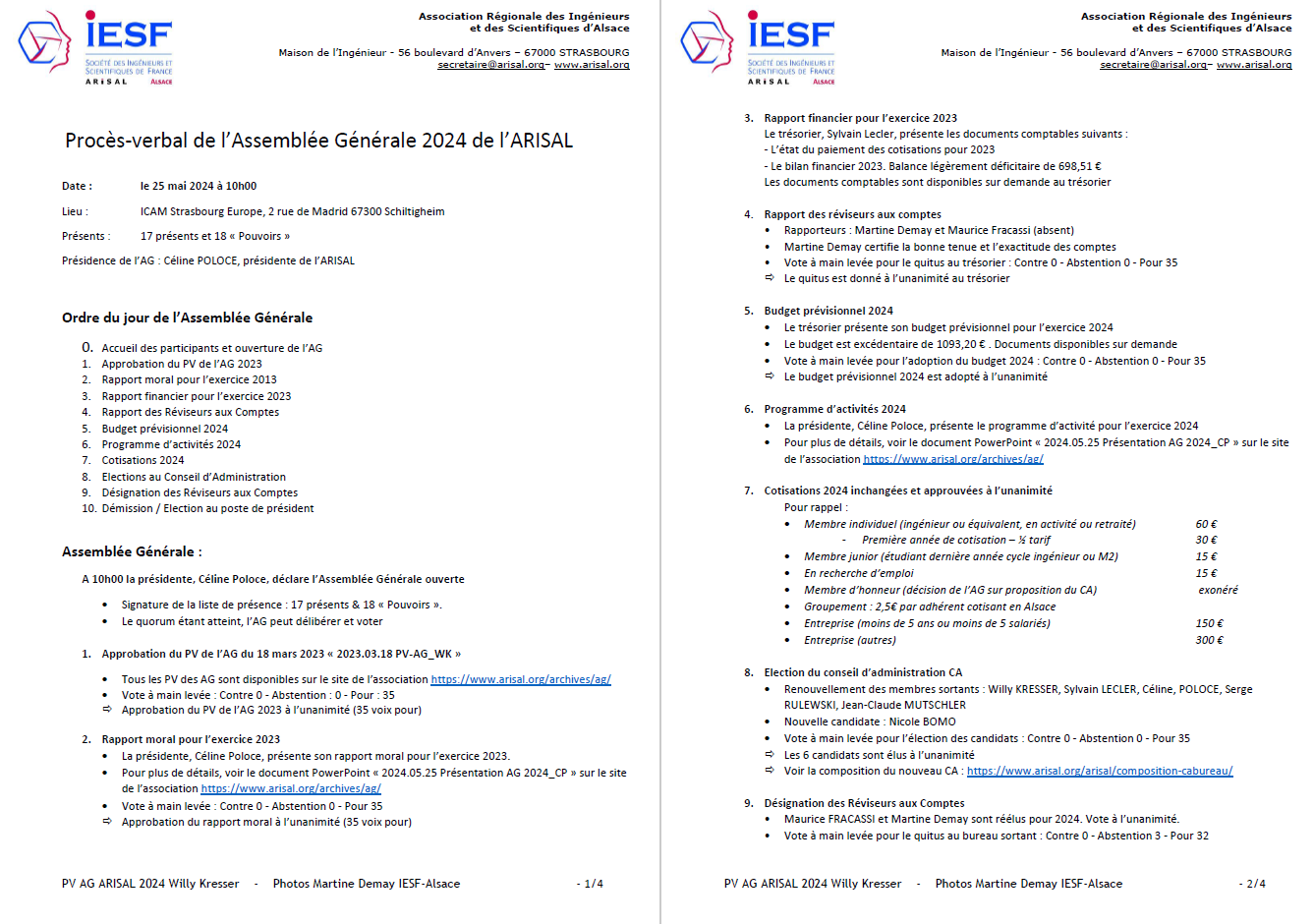 Bon à savoir : 
Tous les PV d'AG sont disponibles sur notre site internet : 
https://www.arisal.org/archives/ag/
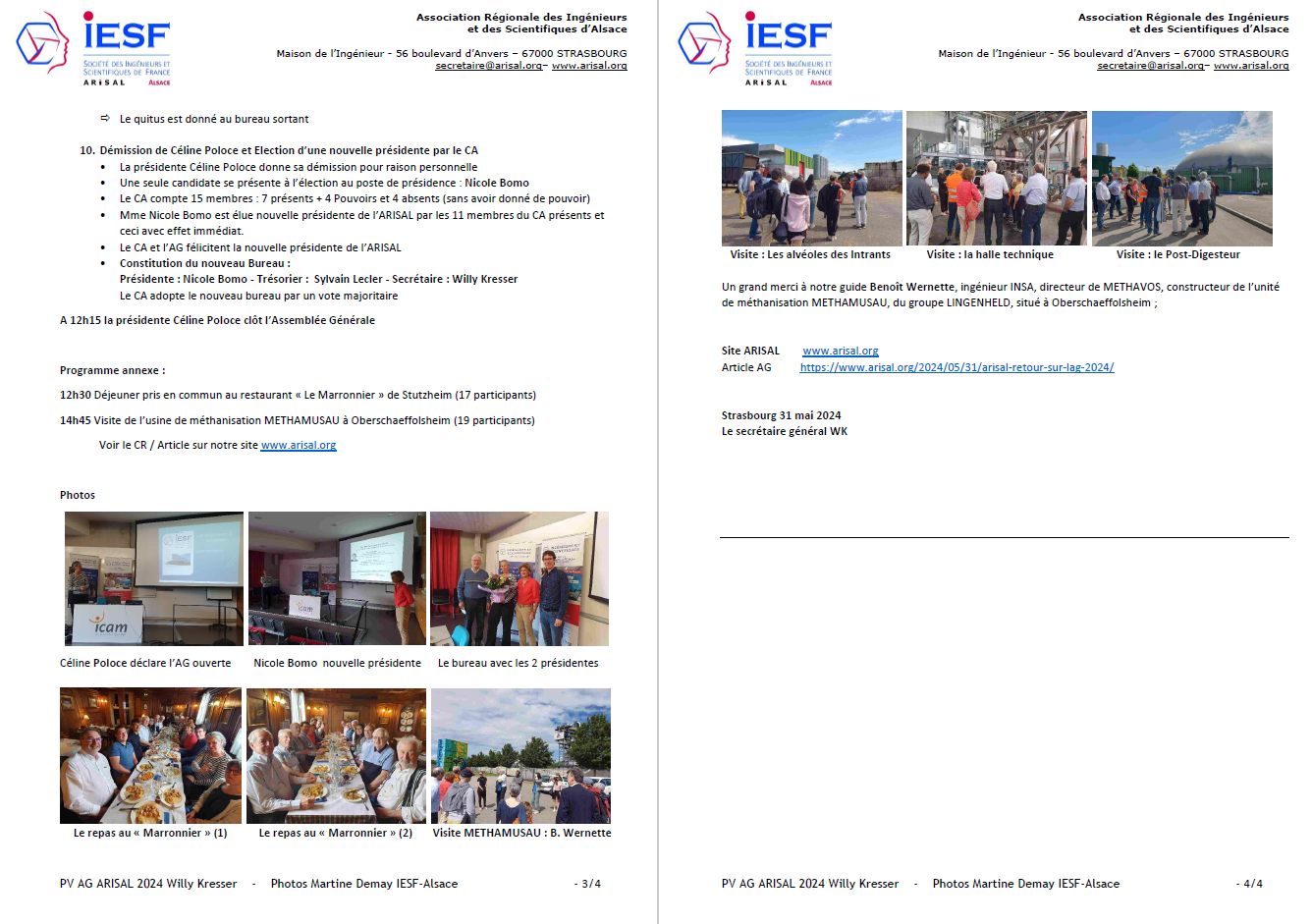 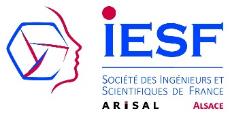 3. Rapport moral pour l’exercice 2024
ARISAL / IESF-Alsace a plusieurs types d’activités :

PMIS : devenu l’activité la plus importante sous la présidence de Nicole BOMO (Salon Studyrama / L’Etudiant, Nuit de l’orientation, Fête de la Science, etc.), Partenariat (Femmes et sciences, Kidslab, etc.)

Sciences & Techniques : JNI, Conférences, Visites (usine, centre de de recherche, start-up, etc.) Partenaires : les groupements d’ingénieurs (Intermines, VDI etc.)

Réseautage & Convivialité : sorties randonnées avec partenaires (Intermines, VDI, etc.), Repas pour adhérents et partenaires

Vie associative : réunions bureau, réunion Présidents des Groupements, Congrès des Régions, …
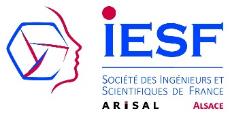 3. Rapport moral pour l’exercice 2024
PMIS
Promotion des Métiers de l’Ingénieur et du Scientifique
Bilan Saison 2023/2024, pour la PMIS

385 heures de bénévolat
20 interventions
30 intervenants
1390 jeunes rencontrés
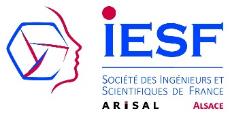 3. Rapport moral pour l’exercice 2024
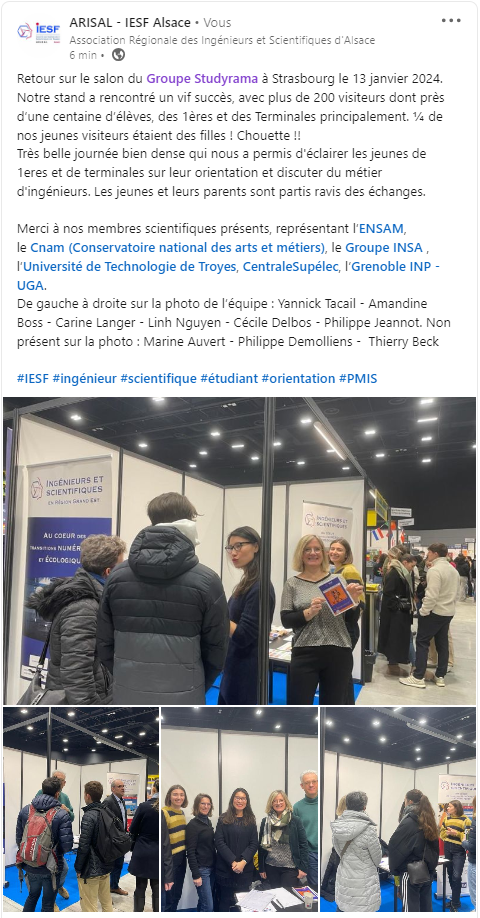 PMIS – Salons Studyrama
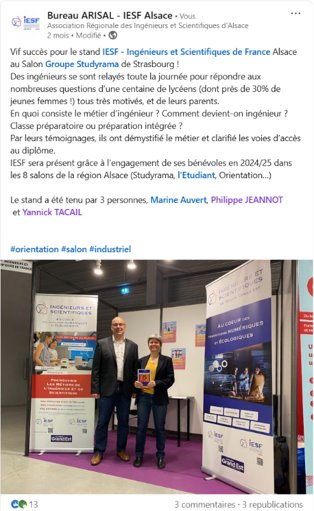 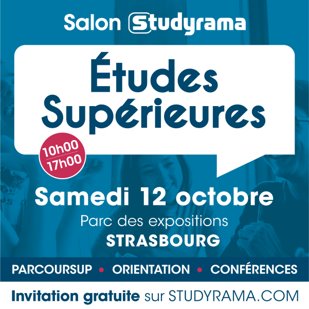 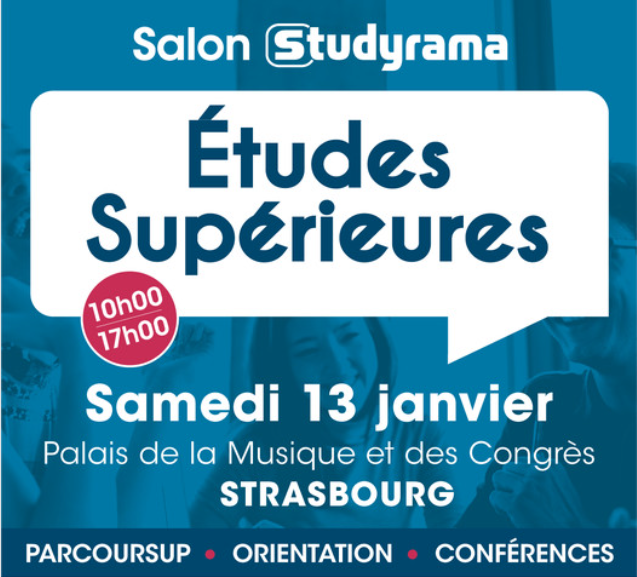 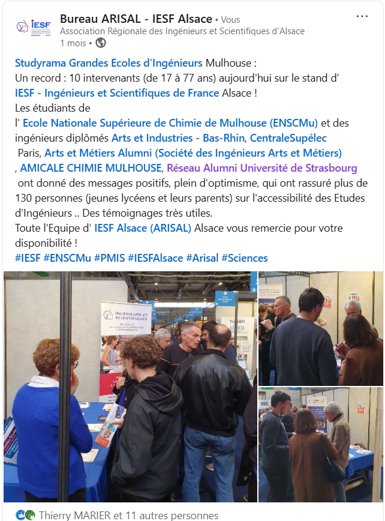 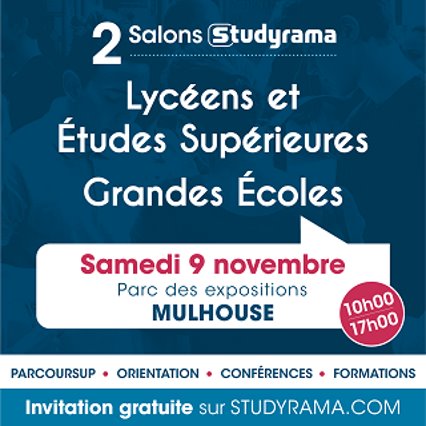 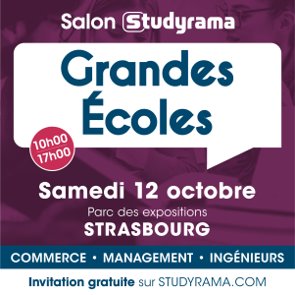 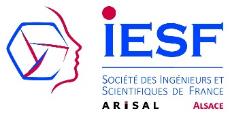 3. Rapport moral pour l’exercice 2024
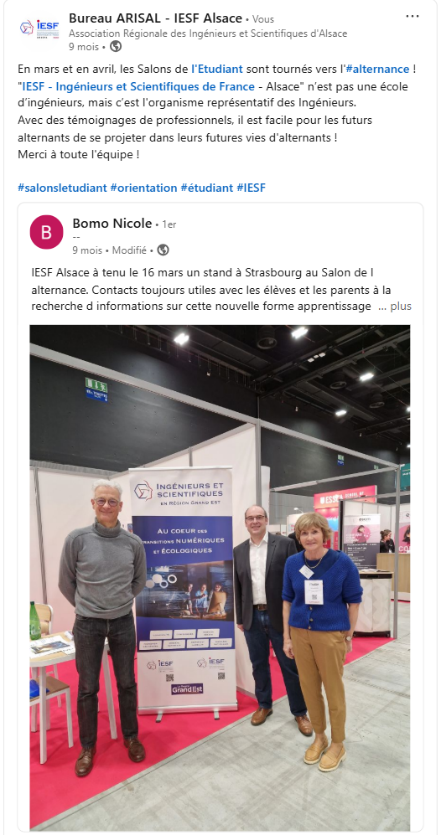 PMIS – Salons l’Etudiant
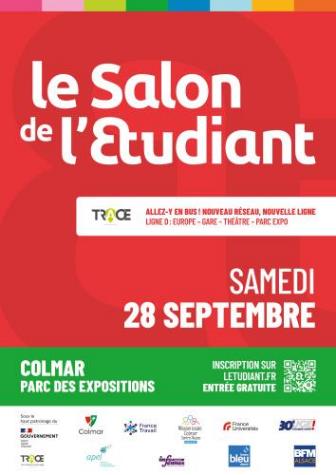 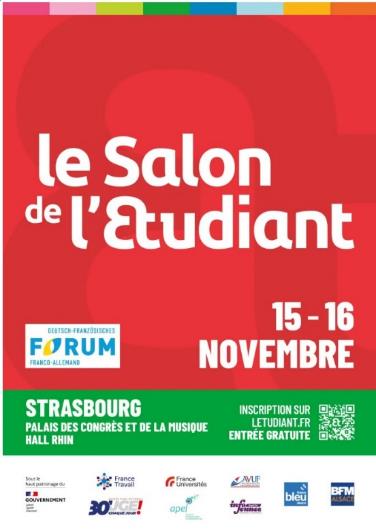 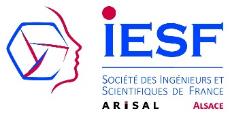 3. Rapport moral pour l’exercice 2024
PMIS – Nuit de l’Orientation, Intervention dans les établissements
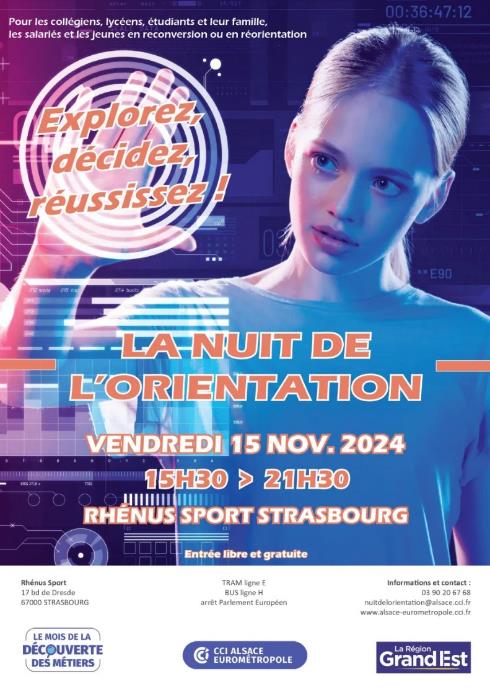 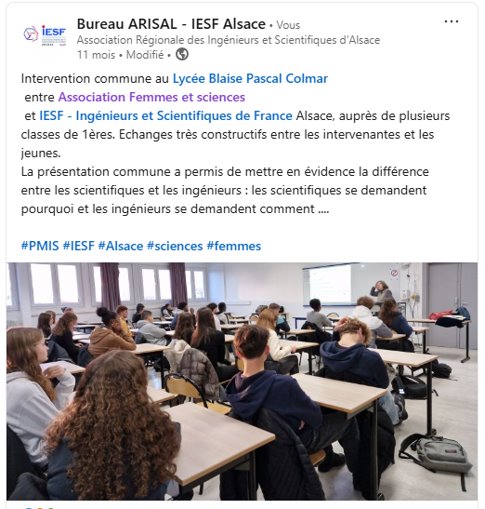 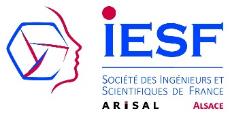 3. Rapport moral pour l’exercice 2024
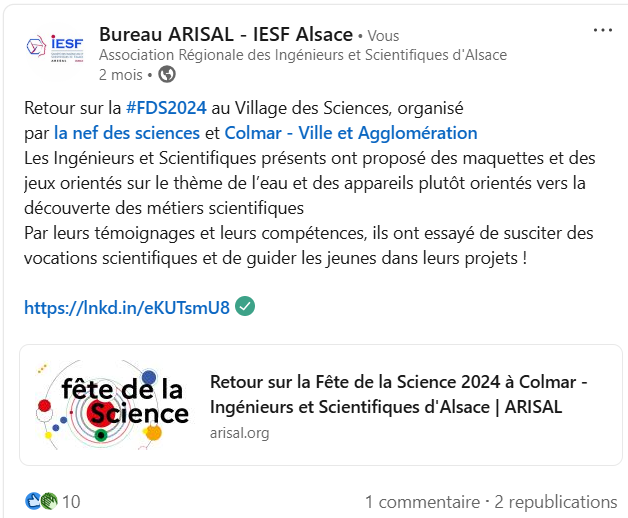 PMIS – Fête de la Science
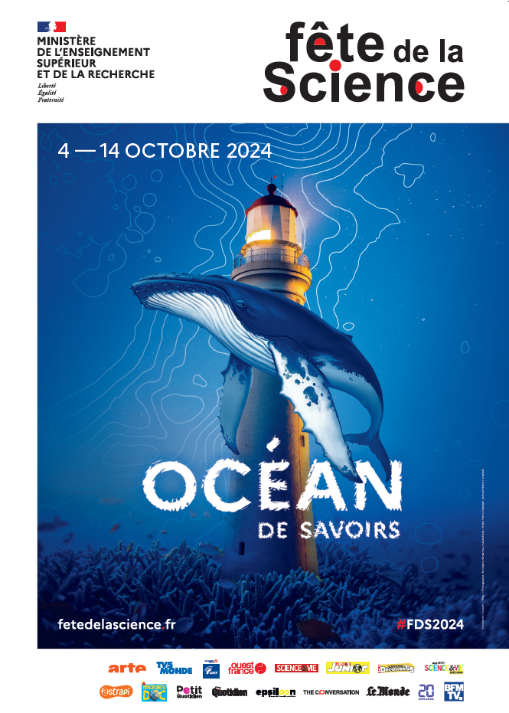 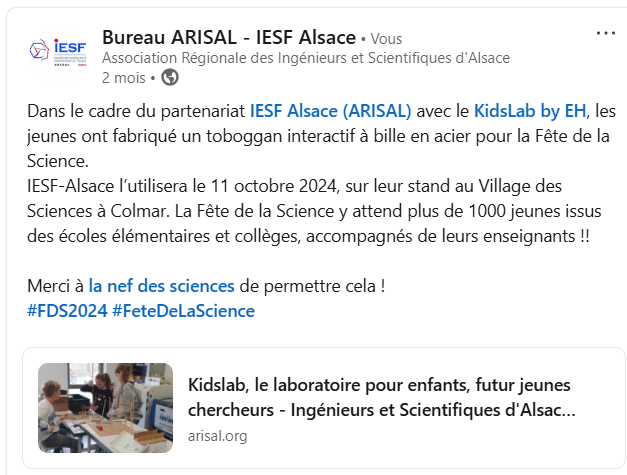 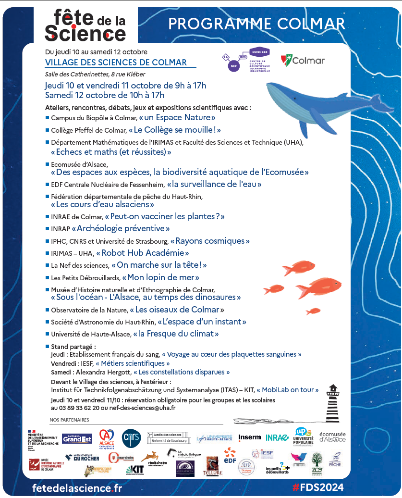 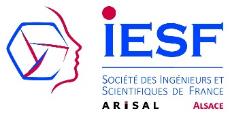 3. Rapport moral pour l’exercice 2024
PMIS – Concours CGénial, OSI – Olympiades de Sciences de l’Ingénieur
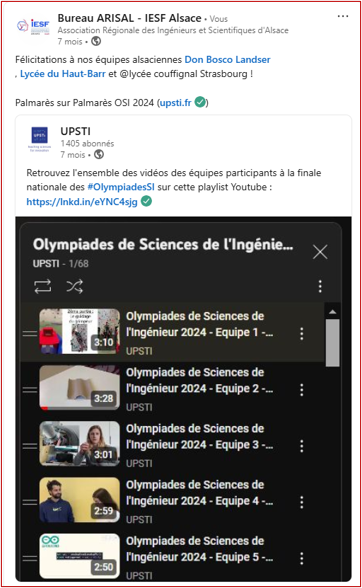 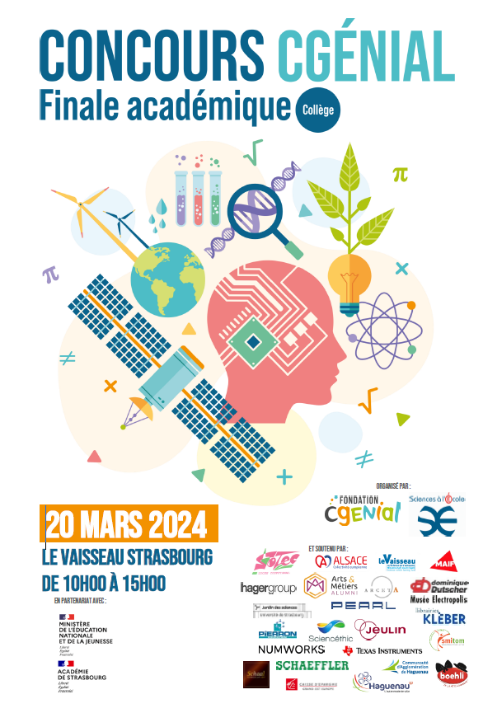 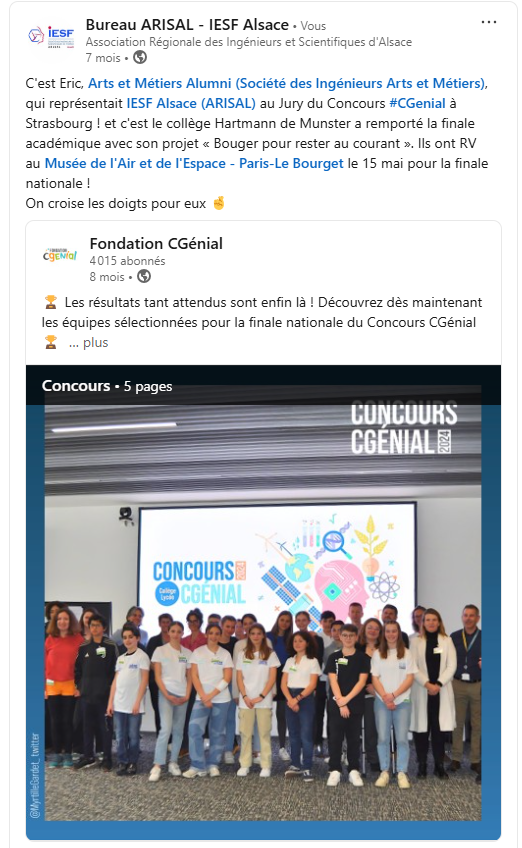 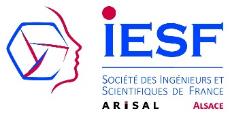 3. Rapport moral pour l’exercice 2024
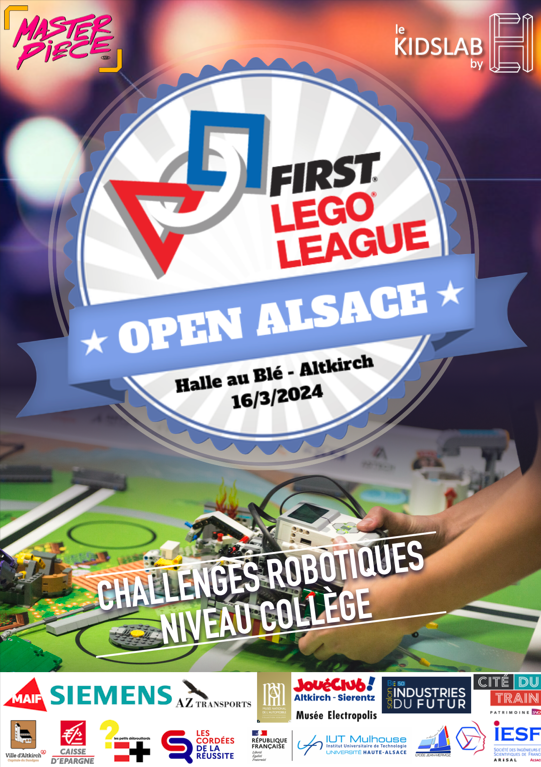 PMIS – Partenariat « Kidslab by EH »
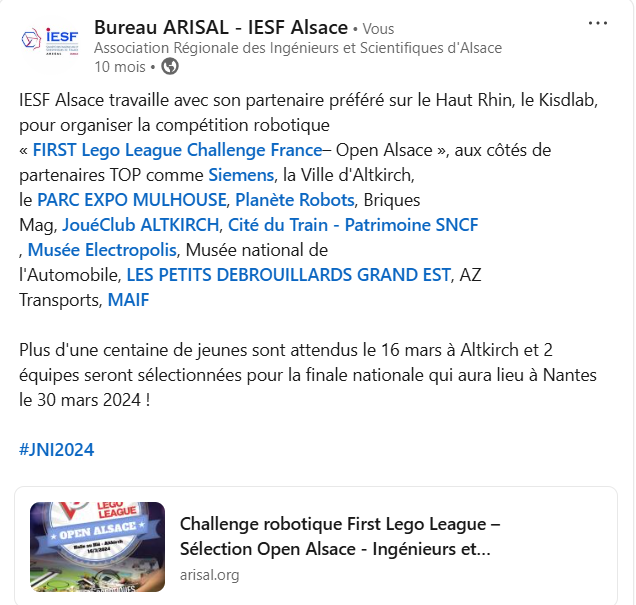 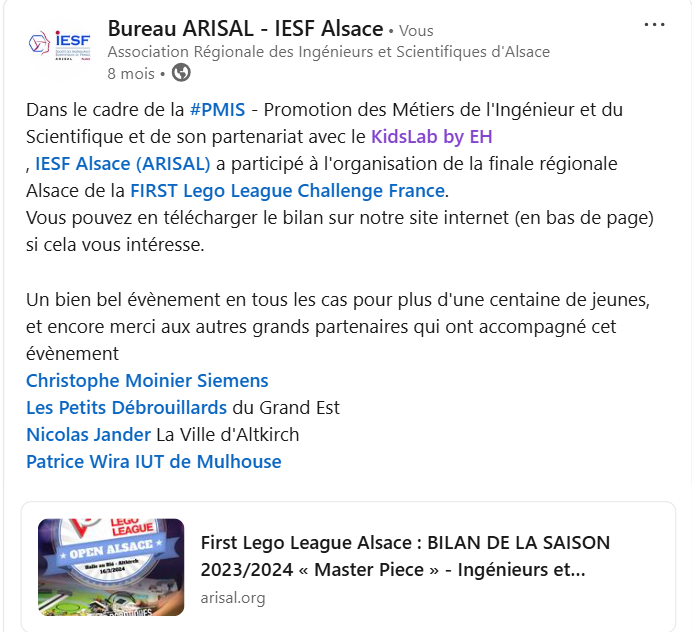 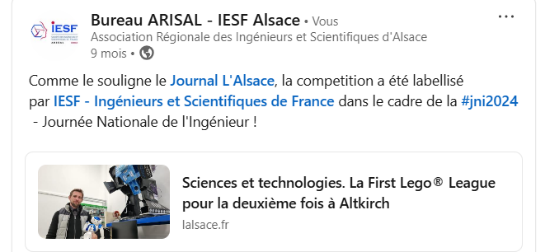 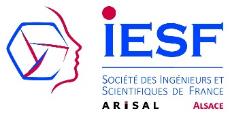 3. Rapport moral pour l’exercice 2024
PMIS – Partenariat « Femmes & Sciences »
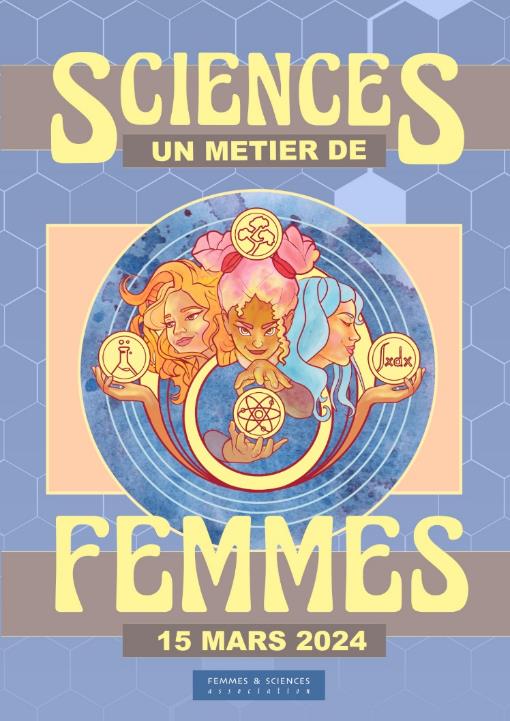 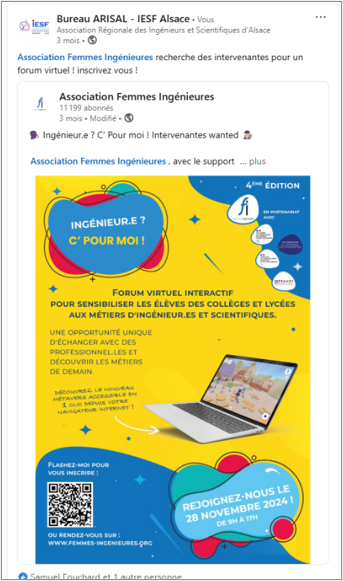 https://www.arisal.org/2024/03/26/retour-sur-la-journee-femmes-science-du-15-mars-2024/
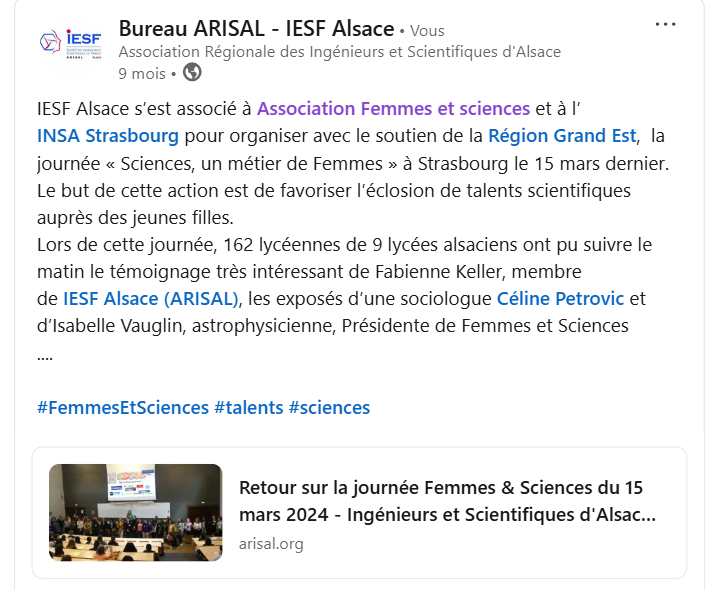 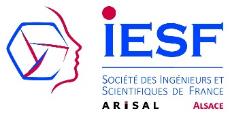 3. Rapport moral pour l’exercice 2024
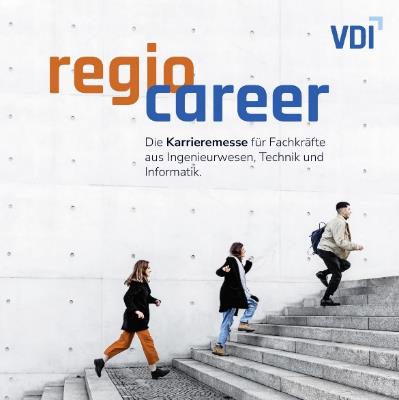 PMIS – Partenariat « VDI Schwarzwald »
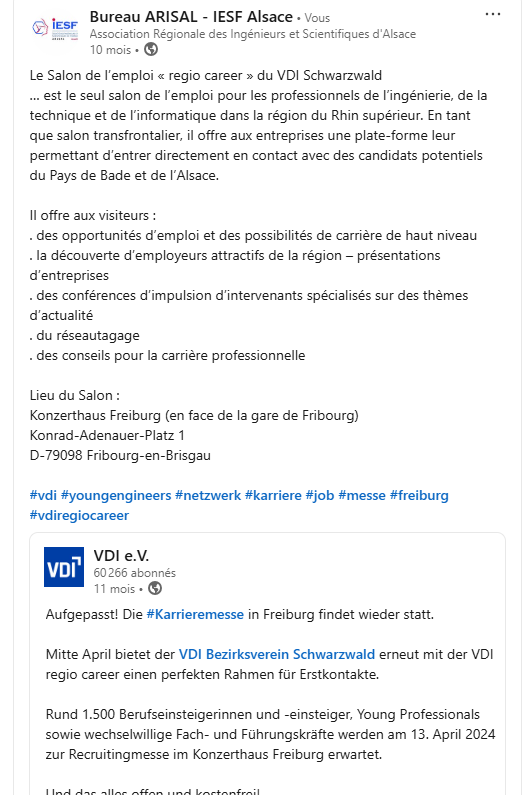 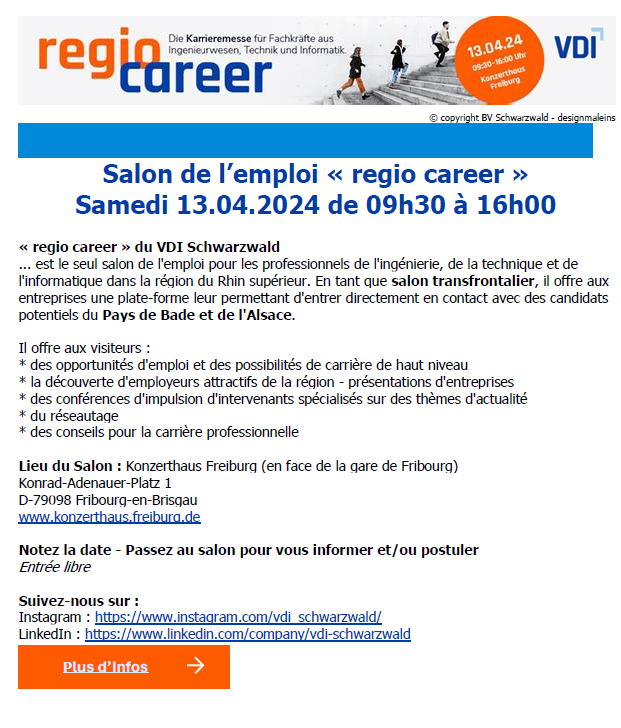 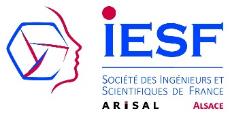 3. Rapport moral pour l’exercice 2024
PMIS – Partenariat « CSTI – Culture Scientifique, Technique et Industrielle »
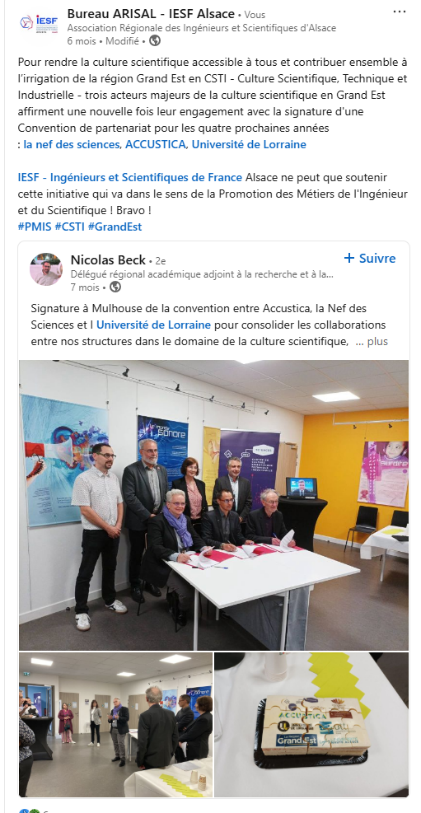 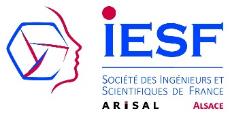 3. Rapport moral pour l’exercice 2024
Sciences & Techniques
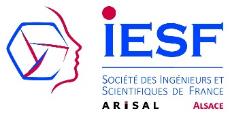 3. Rapport moral pour l’exercice 2024
Sciences & Techniques - JNI Journée Nationale de l’Ingénieur
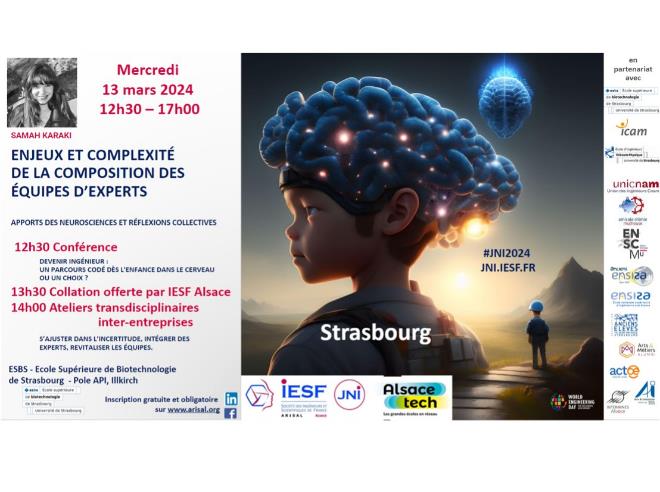 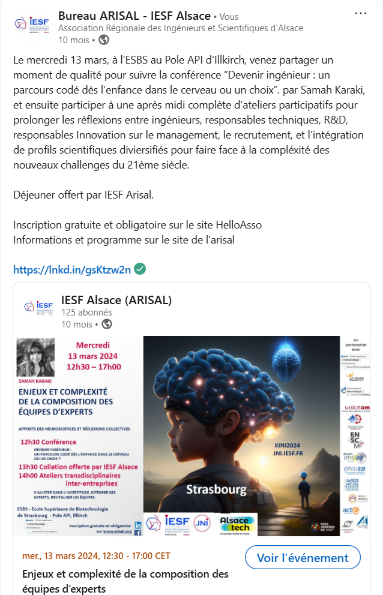 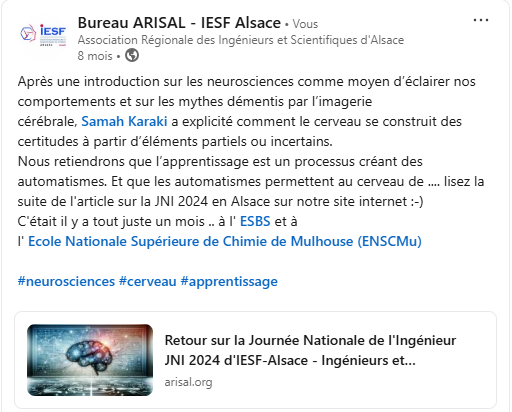 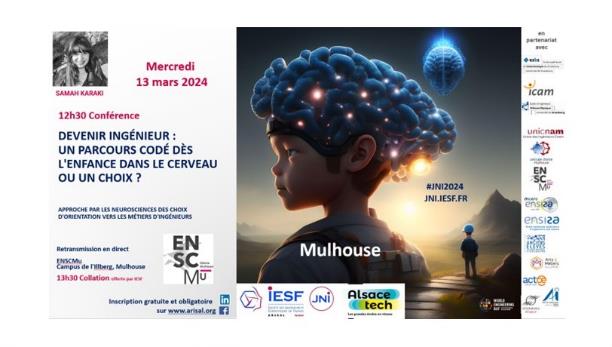 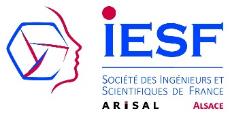 3. Rapport moral pour l’exercice 2024
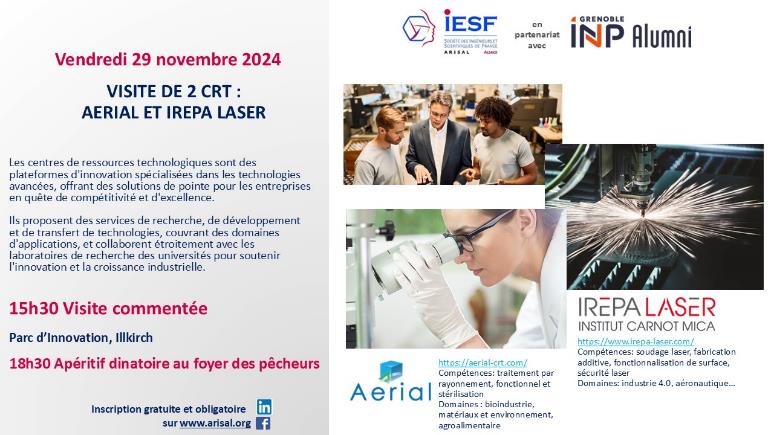 Sciences & Techniques - Visites
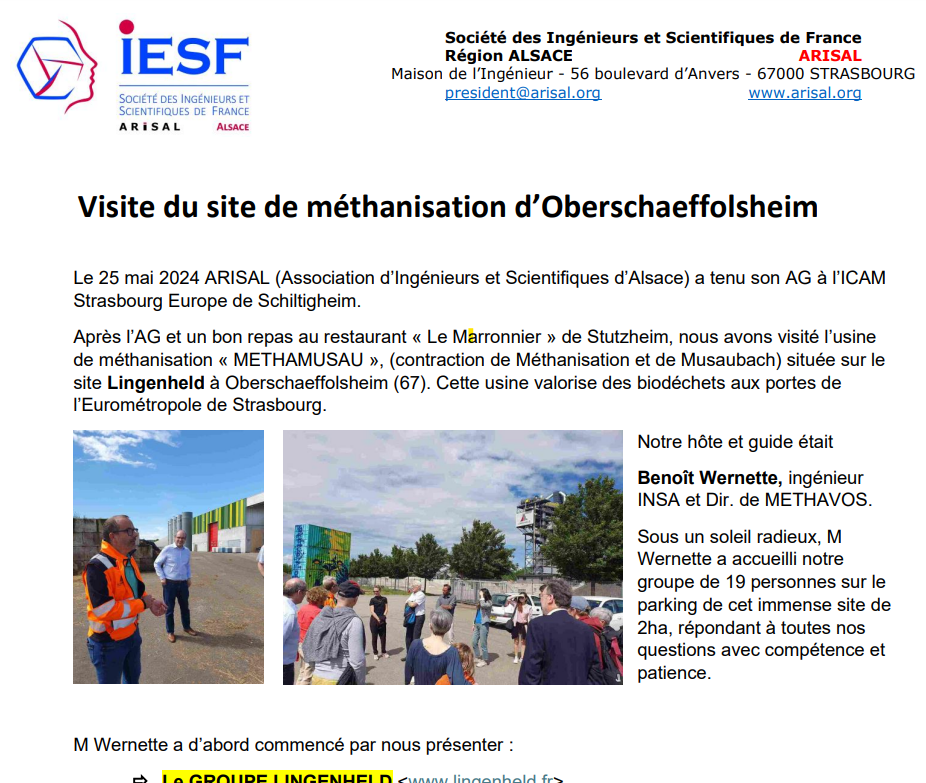 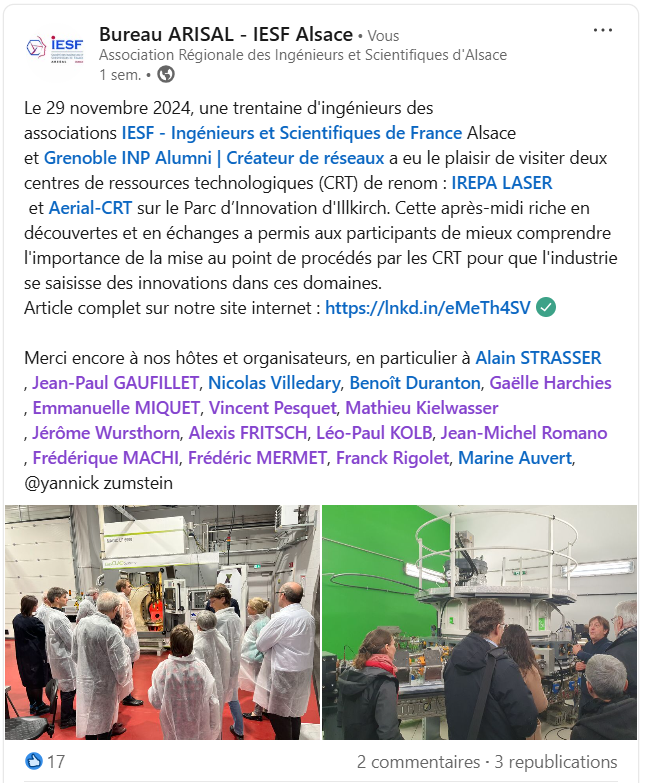 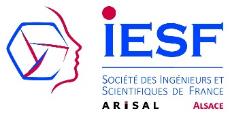 3. Rapport moral pour l’exercice 2024
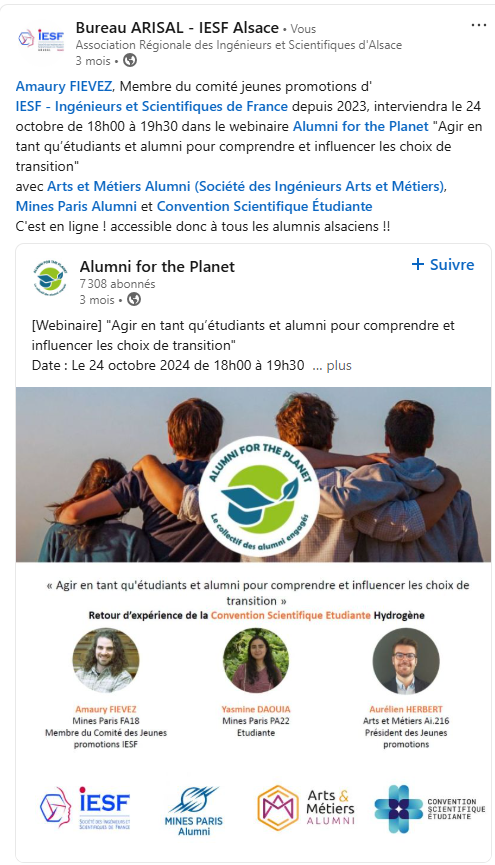 Sciences & Techniques - Partenariat « IESF »
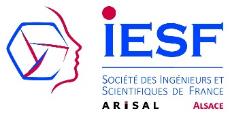 3. Rapport moral pour l’exercice 2024
Sciences & Techniques - plus d’une centaine d’articles partagés, des articles rédigés par nos membres = #LaSelectionDeWilly
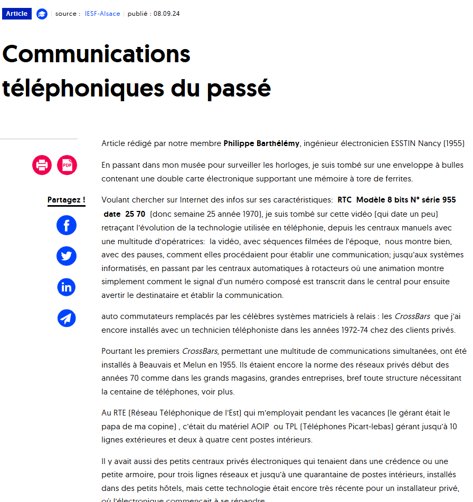 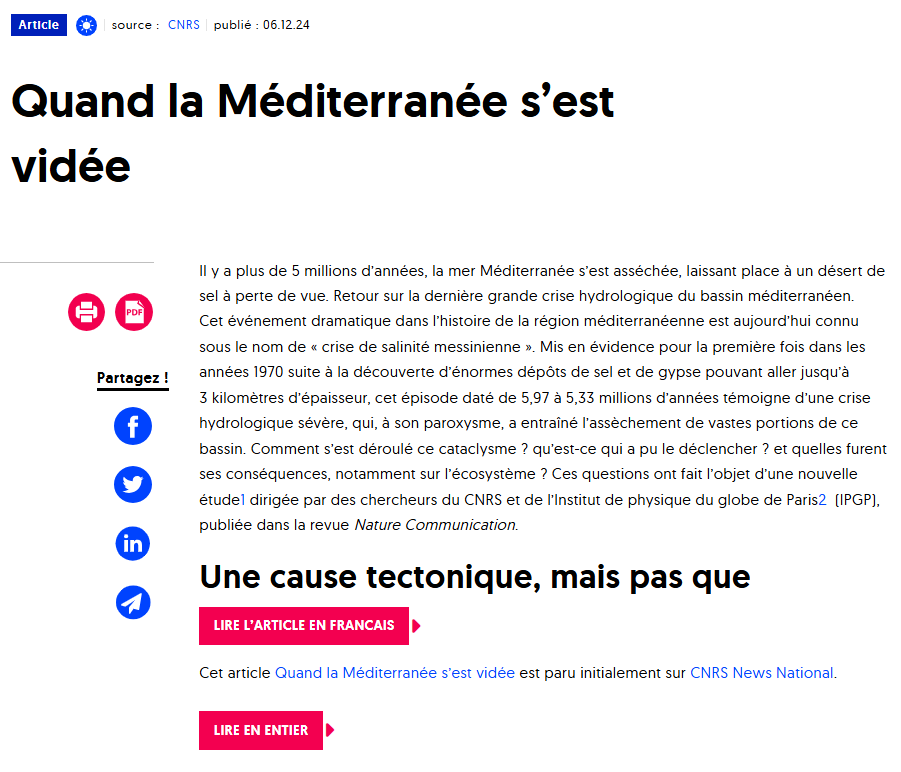 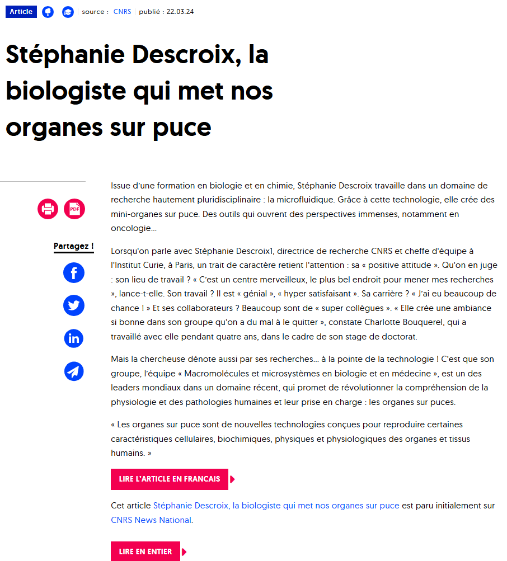 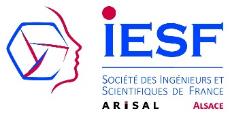 3. Rapport moral pour l’exercice 2024
Sciences & Techniques - Participation à la Semaine de l’industrie
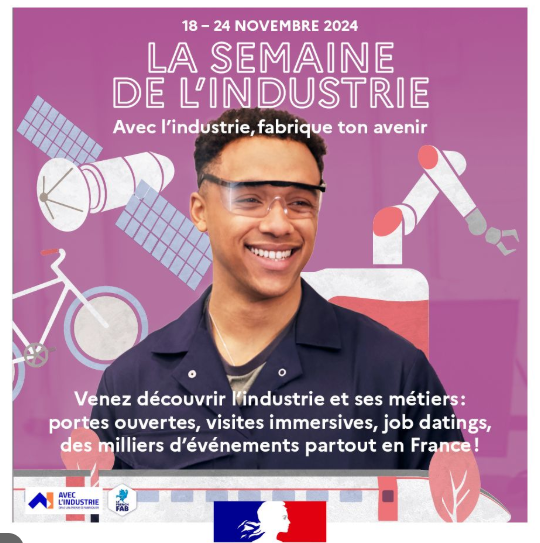 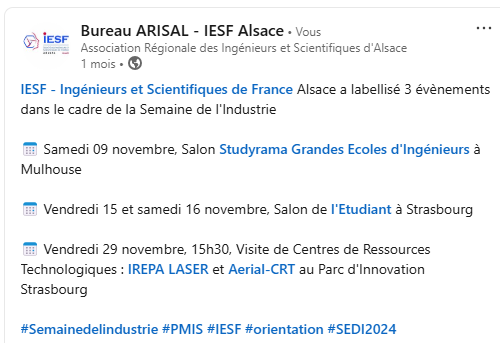 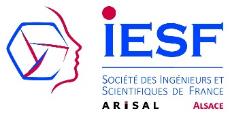 3. Rapport moral pour l’exercice 2024
Sciences & Techniques - Partenariats divers 
« Femmes & Sciences », « Hege Conseils »
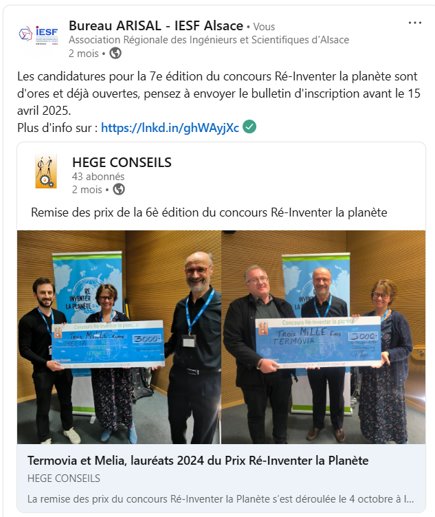 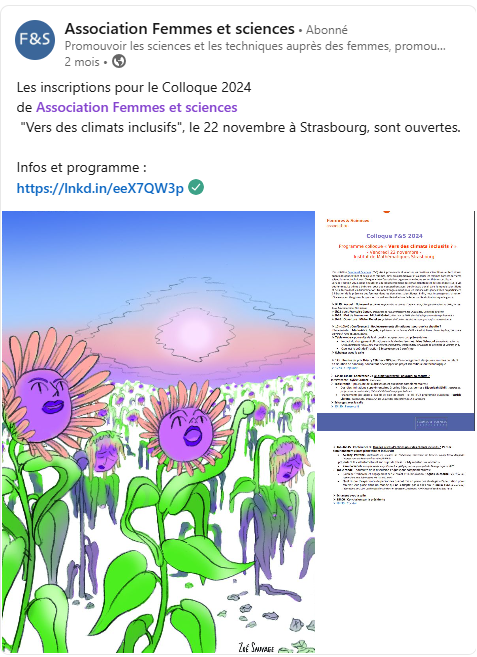 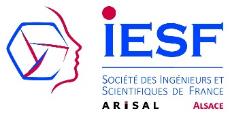 3. Rapport moral pour l’exercice 2024
Sciences & Techniques - Partenariat « AlsaceTech»
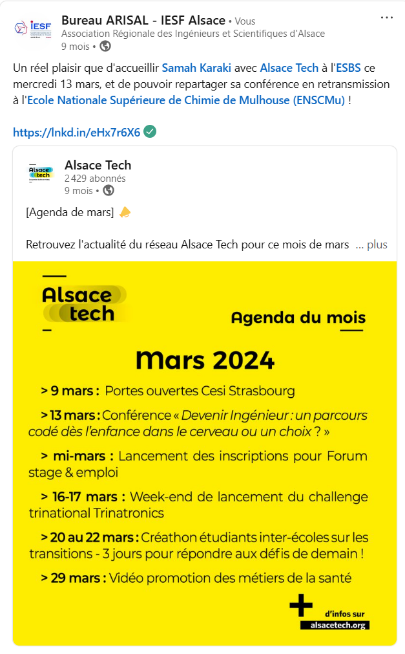 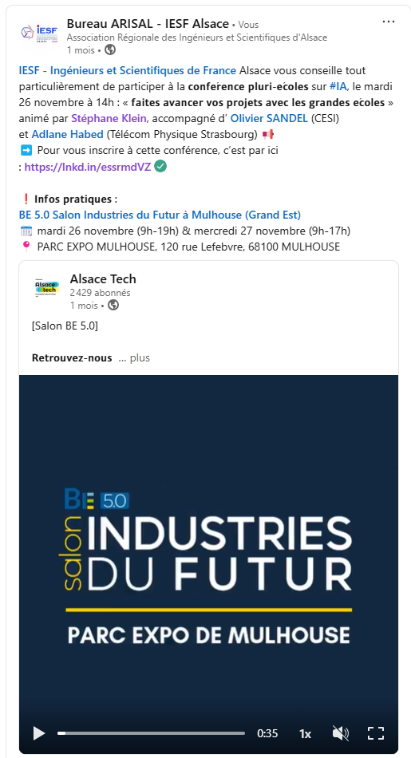 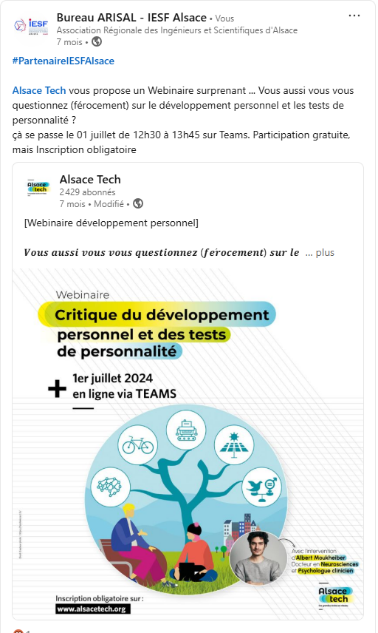 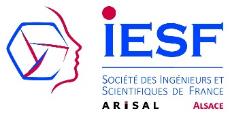 3. Rapport moral pour l’exercice 2024
Réseautage & Convivialité
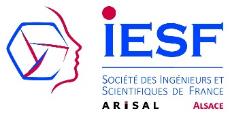 3. Rapport moral pour l’exercice 2024
Réseautage & Convivialité – Partenariat « VDI Schwarzwald »
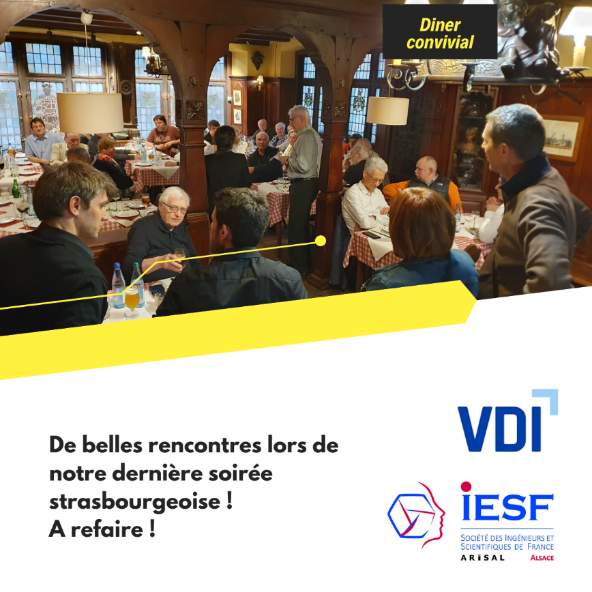 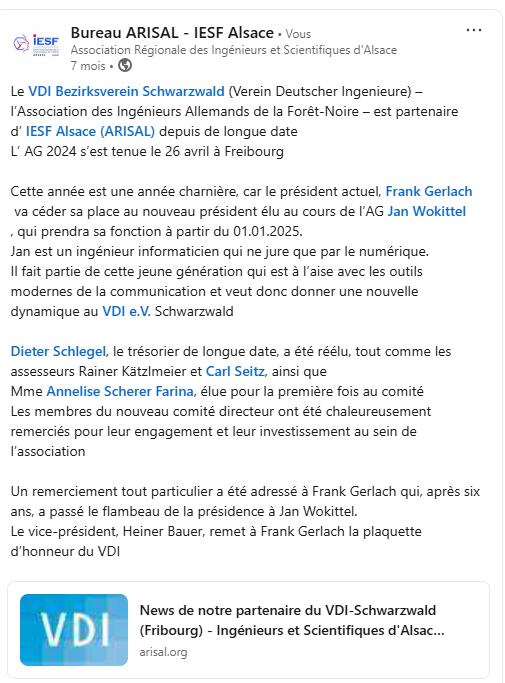 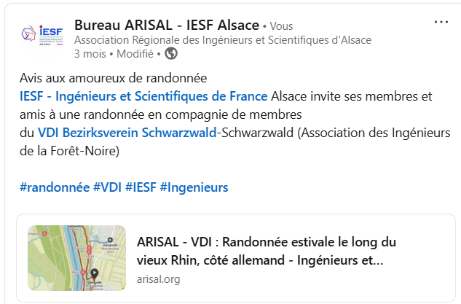 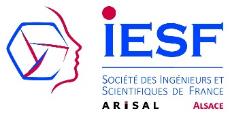 3. Rapport moral pour l’exercice 2024
Vie associative
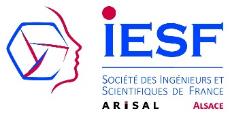 3. Rapport moral pour l’exercice 2024
Vie associative – Assemblée Générale Annuelle
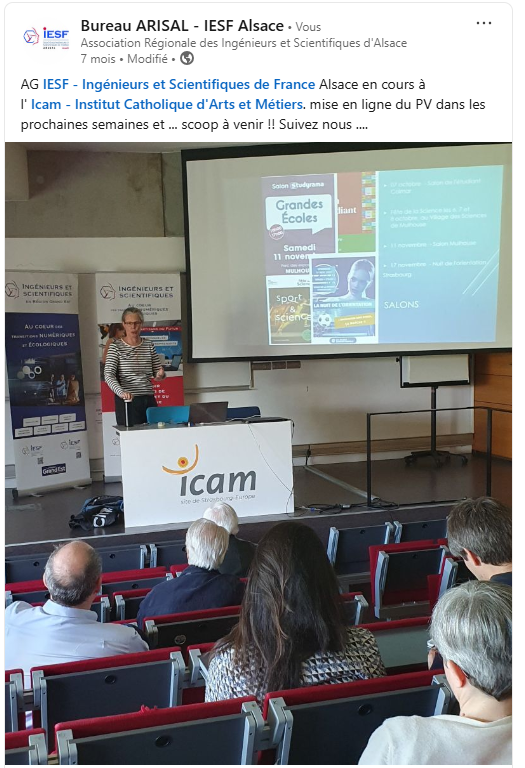 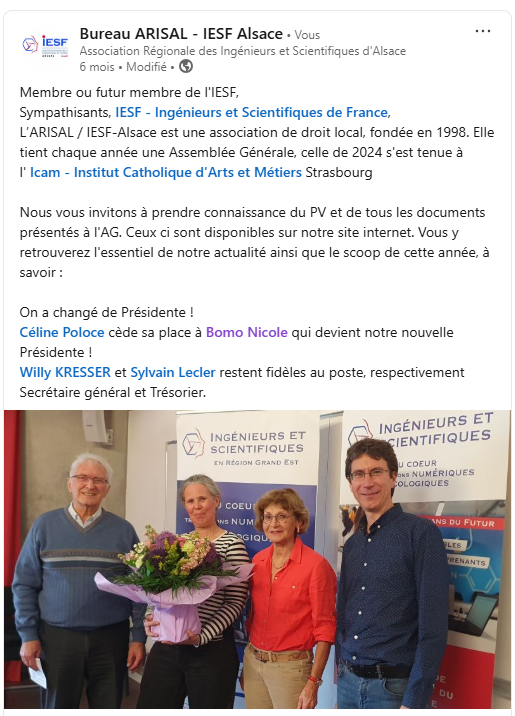 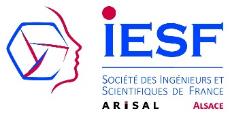 3. Rapport moral pour l’exercice 2024
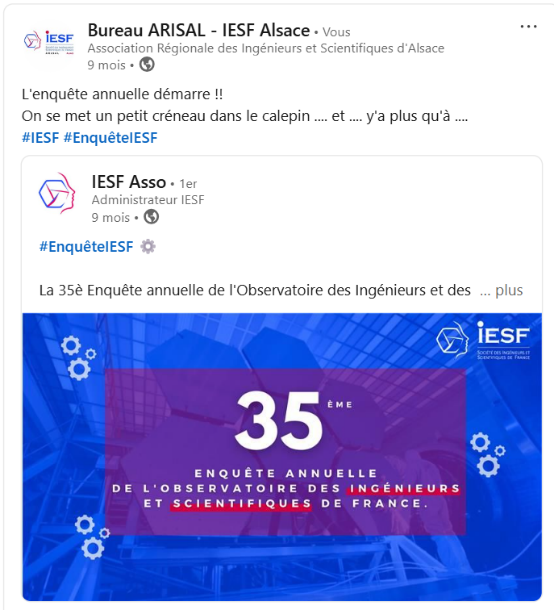 Vie associative – relations « IESF »
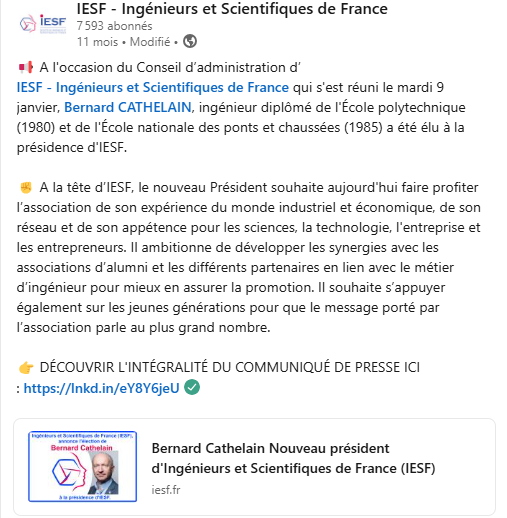 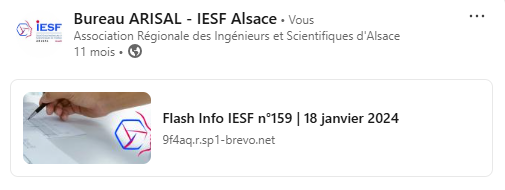 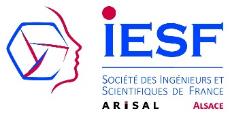 3. Rapport moral pour l’exercice 2024
Vie associative - réunions des présidents, congrès des Régions, ...
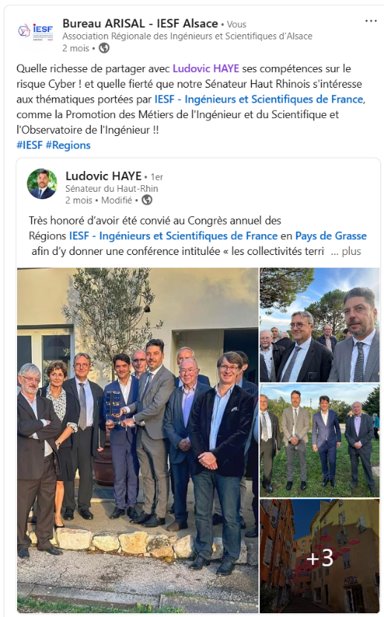 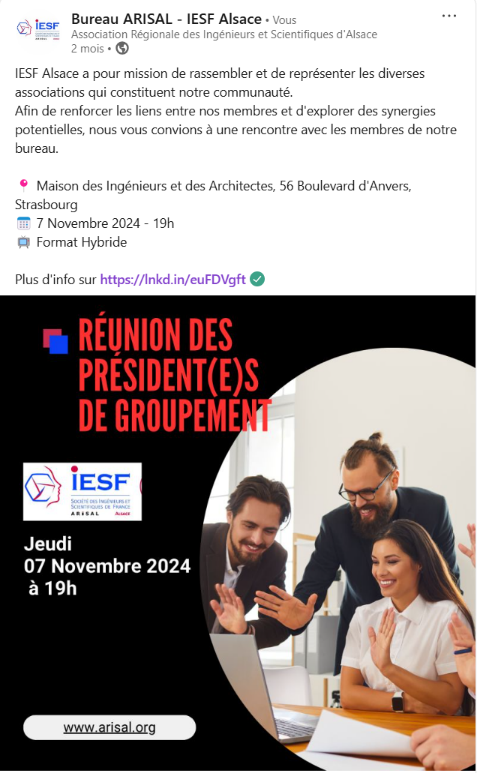 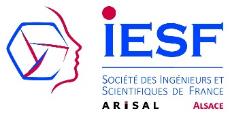 3. Rapport moral pour l’exercice 2024
Vie associative

Outil de stockage de documents pour le conseil d'administration 

Communication collaborative

Site internet géré par le secrétaire général et maintenu par un prestataire




Outil de gestion newsletter
17 newsletters en 2024 / 602 abonnés au 31.12.2024


Linkedin - 2381 abonnés au 31.12.2024

Facebook - 123 followers
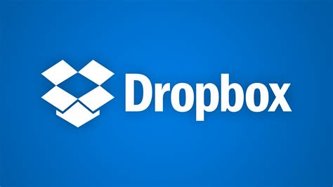 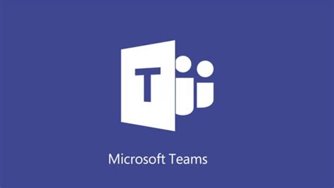 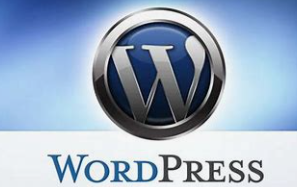 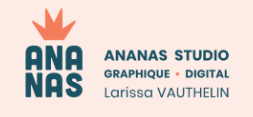 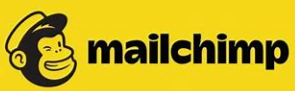 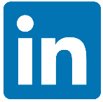 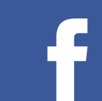 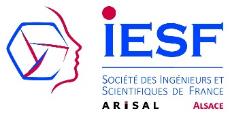 4. Rapport financier pour l’exercice 2024
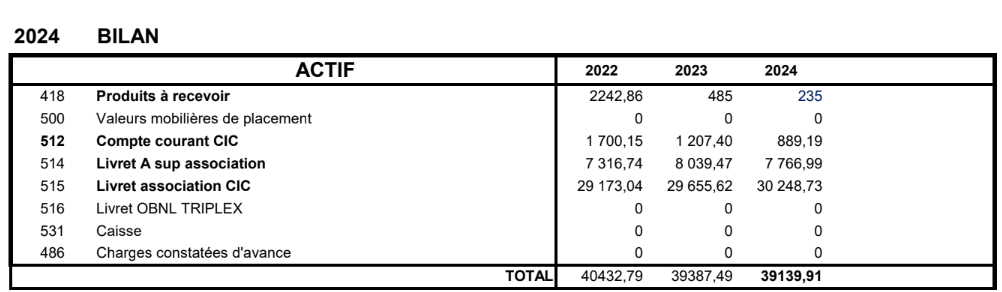 Sylvain, tu peux préparer cette slide là ?
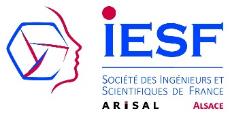 4. Rapport financier pour l’exercice 2024
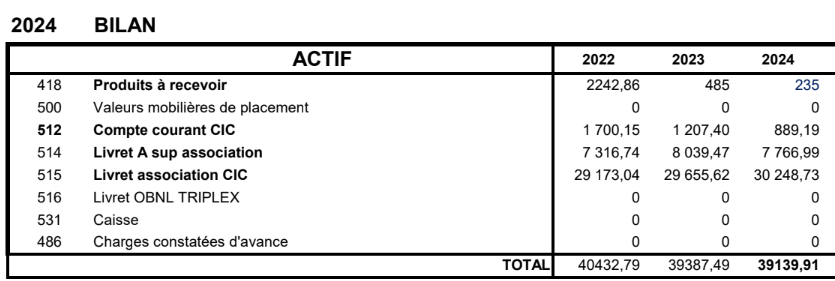 ??????
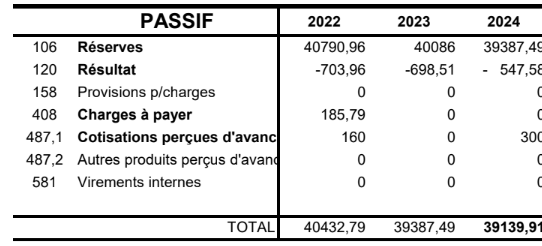 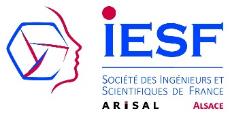 4. Rapport financier pour l’exercice 2024
Adhérents 2024
99 Membres dont : 

10 Nouveaux membres: 
	BACHMANN Yves
	BLASSELLE Mathieu 
	DELAIR Vincent
	MÜLLER Andeas
	PIERRON Claire
	PIEVE Julie
	PRIOUX Alexandre
	SANDOVAL Adan
	TACAIL Yannick
	THOMASSIN Xavier
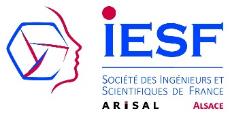 4. Rapport financier pour l’exercice 2024
Groupements adhérents en 2024
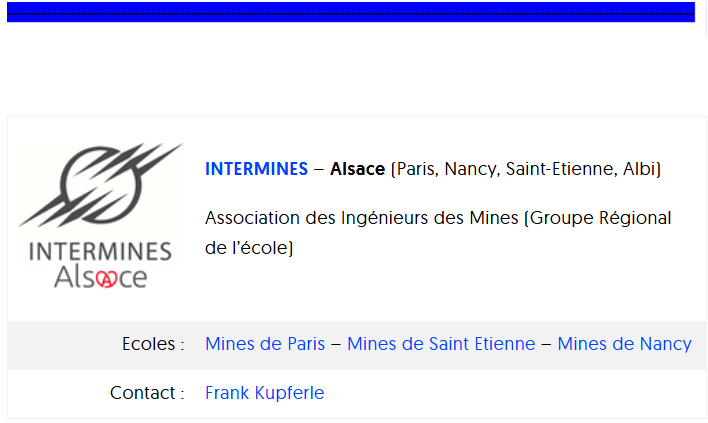 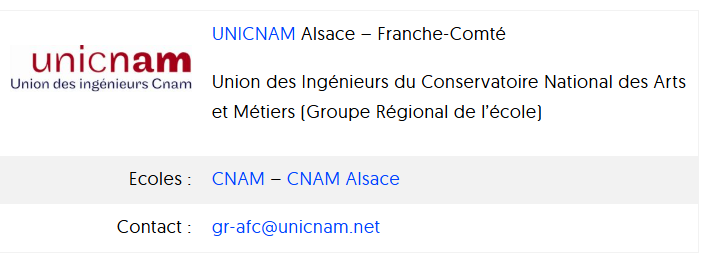 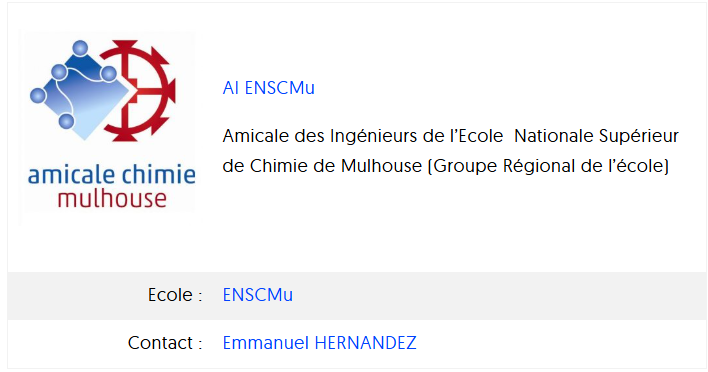 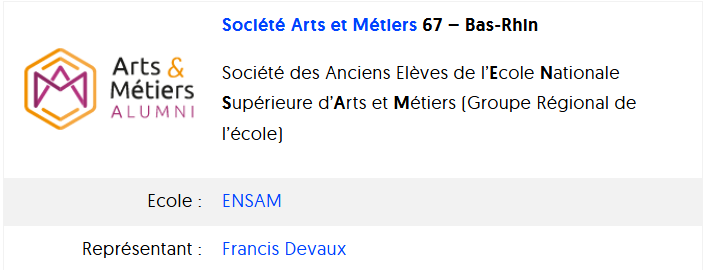 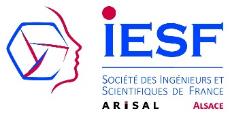 5. Rapport des réviseurs aux comptes
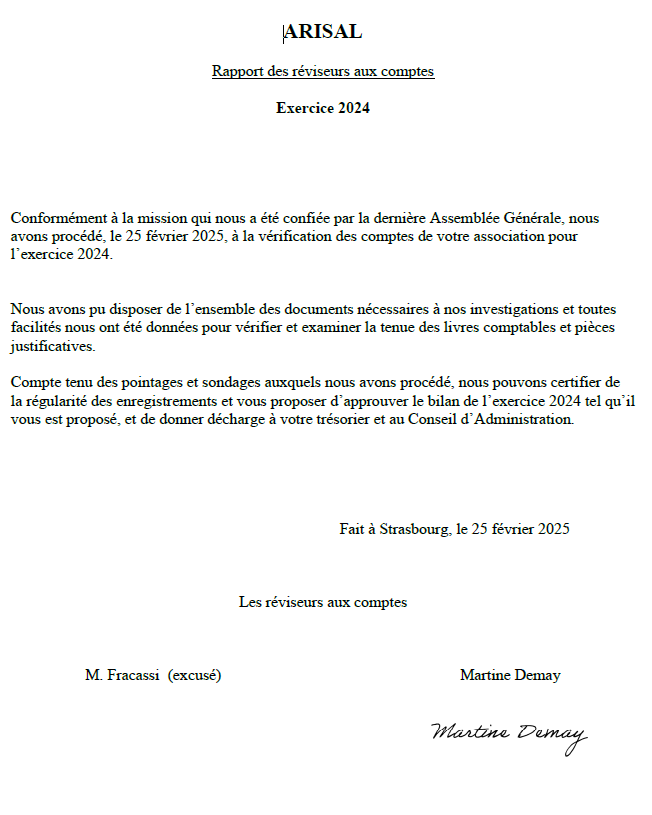 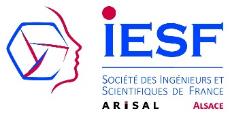 6. Budget prévisionnel 2025
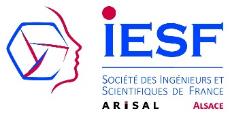 7. Programme d’activité 2025
PMIS : contacts avec les Ecoles d’Ingénieurs pour participation des élèves sur les stands
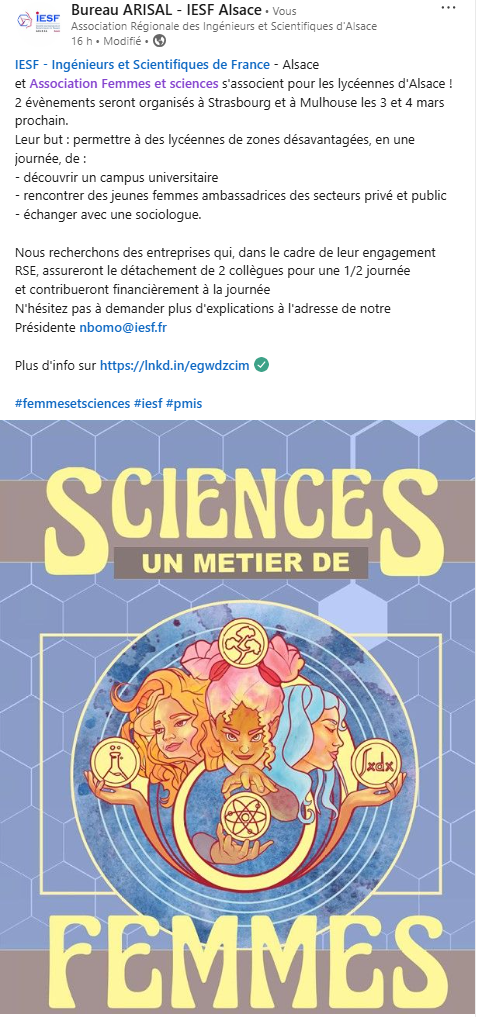 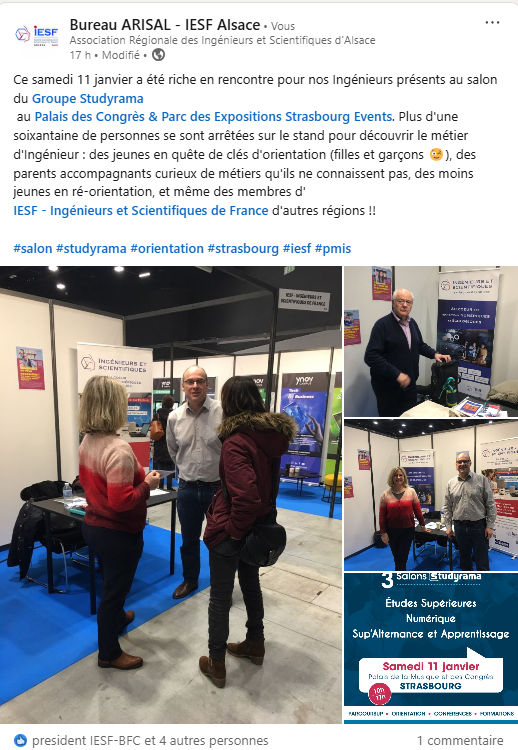 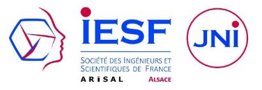 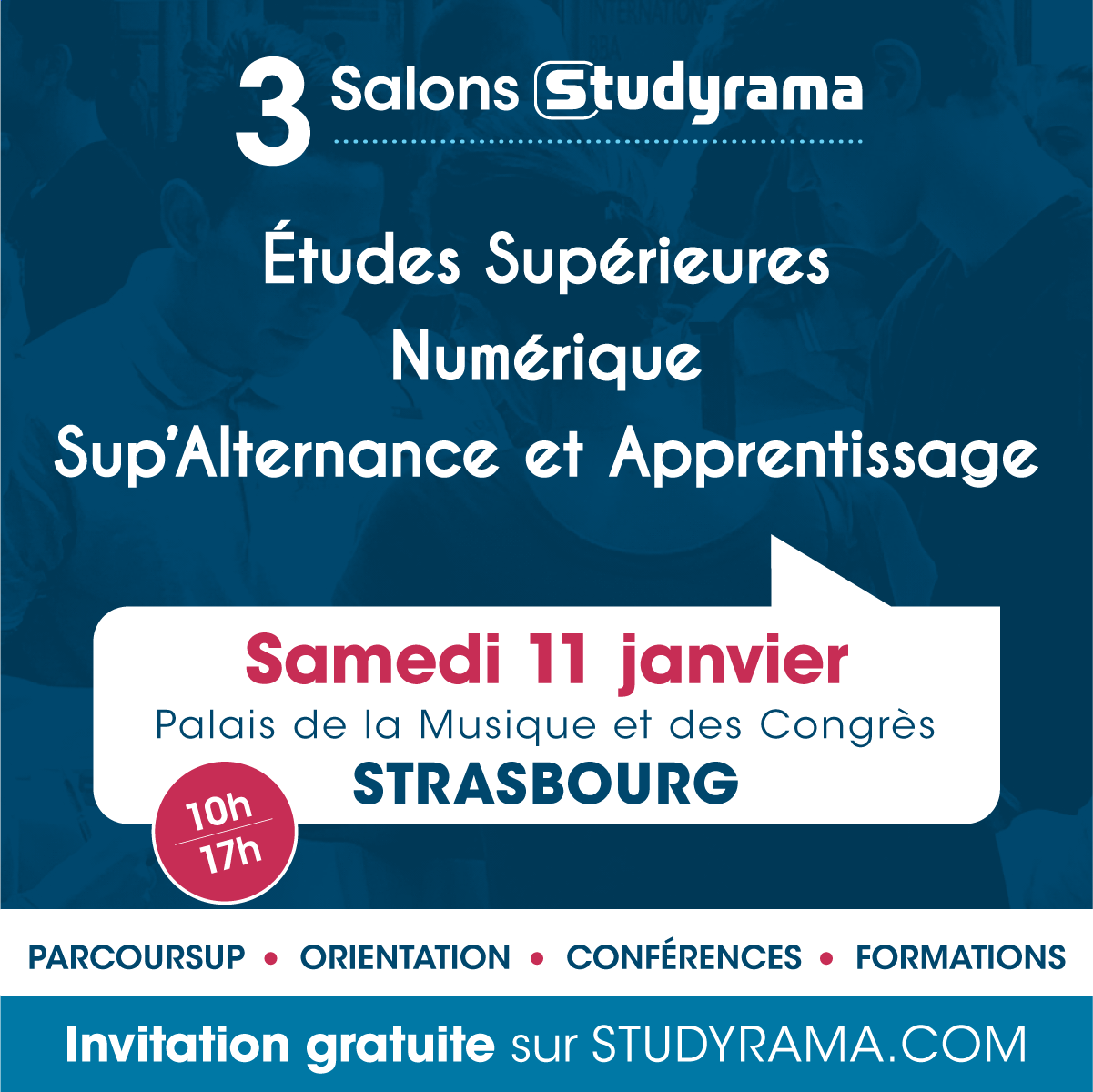 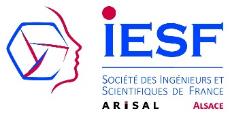 7. Programme d’activité 2025
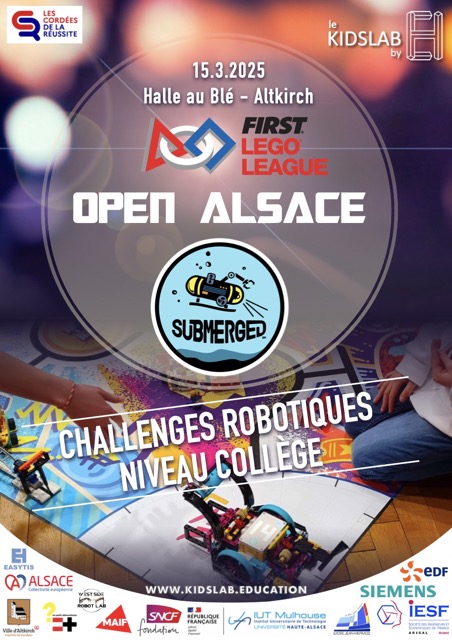 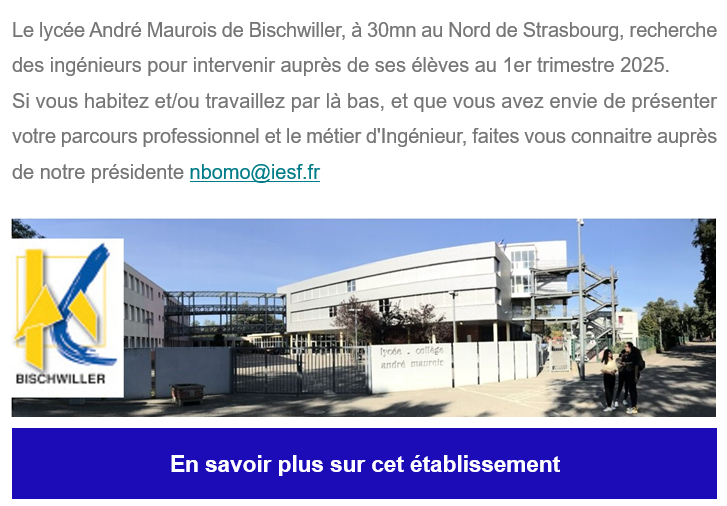 PMIS
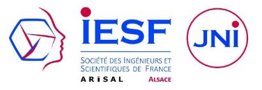 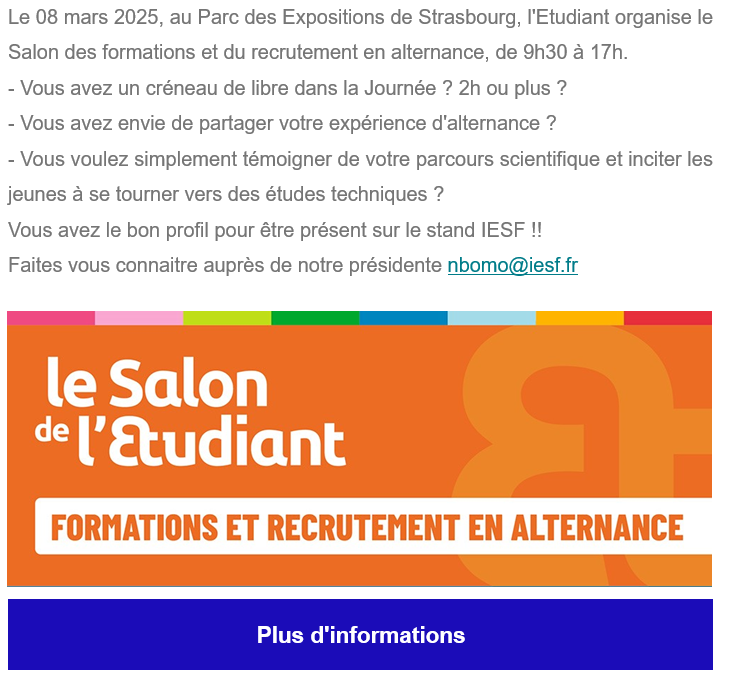 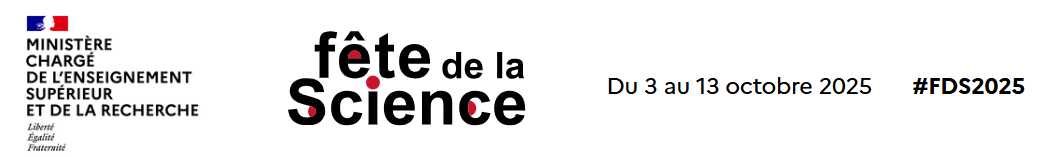 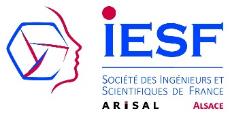 7. Programme d’activité 2025
Sciences & Techniques
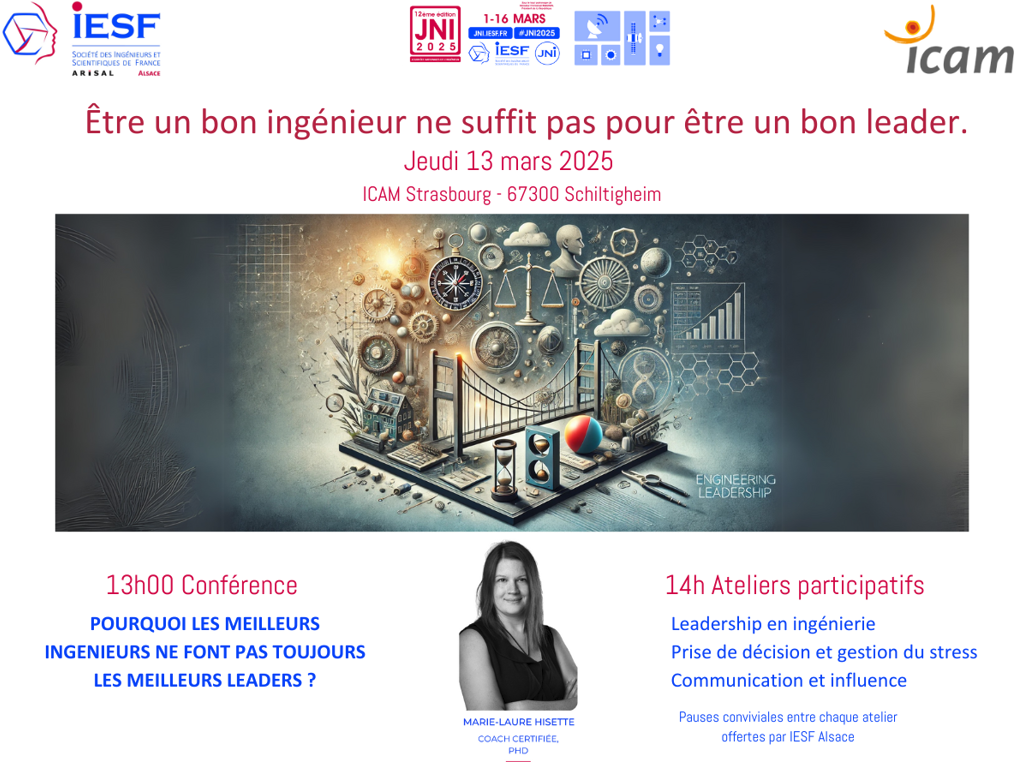 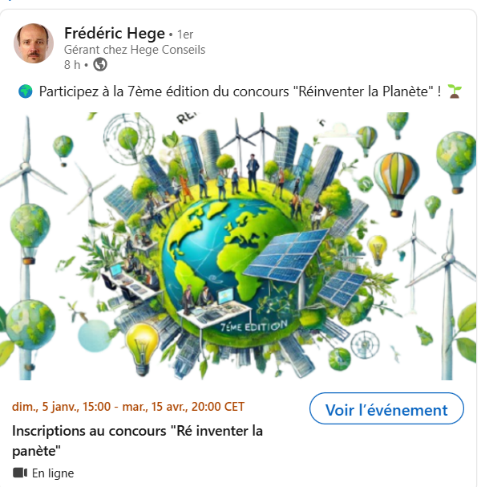 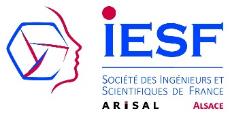 7. Programme d’activité 2025
Réseautage & Convivialité
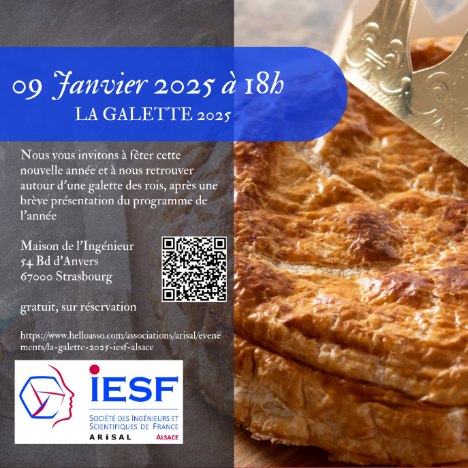 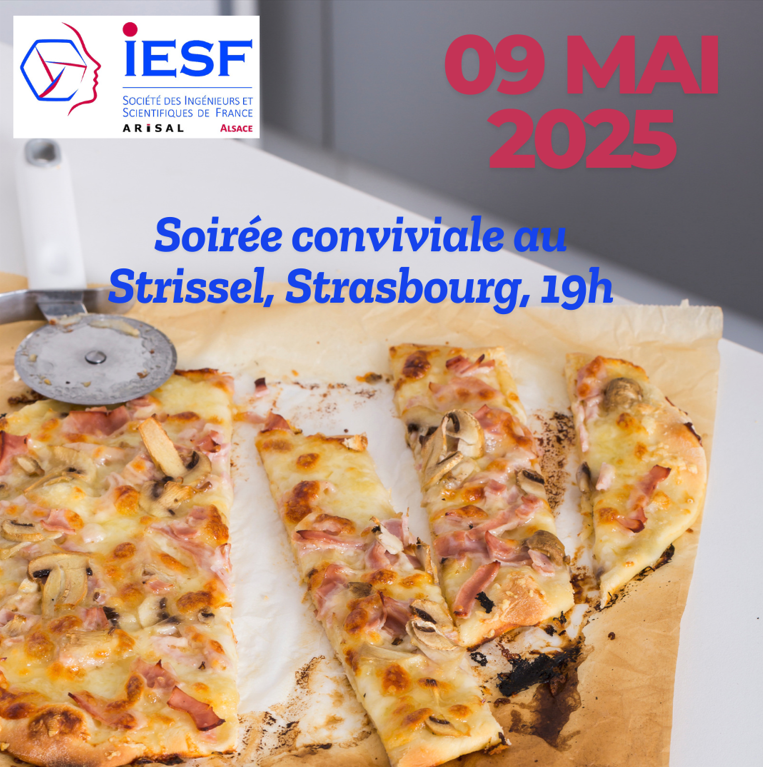 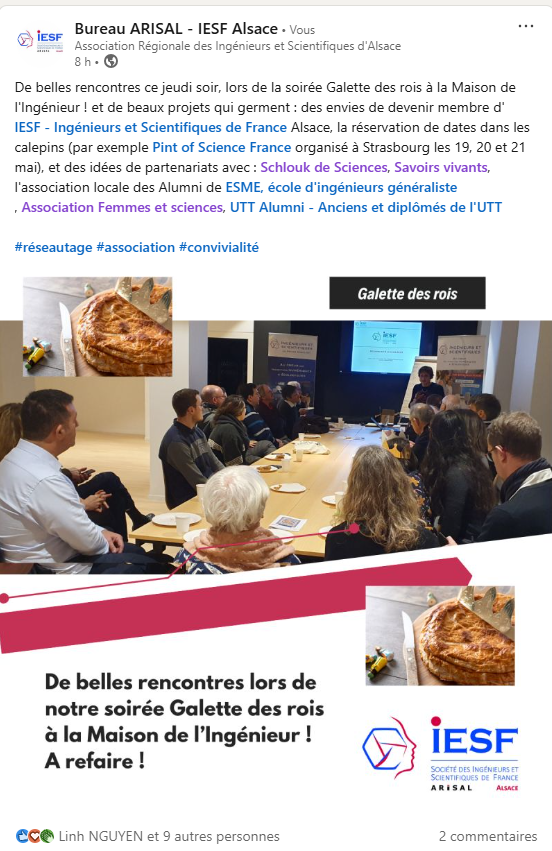 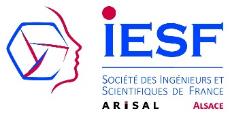 7. Programme d’activité 2025
Vie associative nationale
La Présidente ou un membre du Conseil d'Administration participent :
-     Assemblée des Régions (31 mars 2025) 
À l'AG IESF National (23 juin 2025)
Au Congrès des Régions (16/17 Octobre 2025)
Vie associative locale
. le Bureau se réunit sur décision de la présidente, et au moins 2 fois par an
. le Conseil d'Administration se réunit aussi souvent que le Bureau le juge nécessaire, et au moins 2 fois par an
. l' Assemblée Générale se réunit 1 fois par an



Les réunions se passent le plus souvent 
en format hybride, à la Maison de l'Ingénieur
56 Boulevard d'Anvers, à Strasbourg
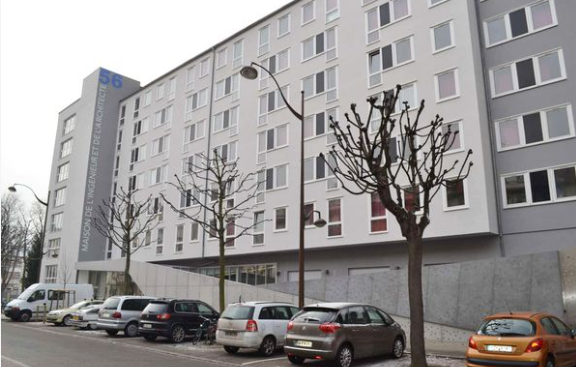 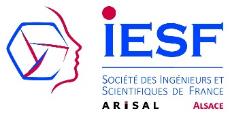 8. Cotisation 2026 et Barème frais de mission
Extrait de la page : https://www.arisal.org/adherer-don/
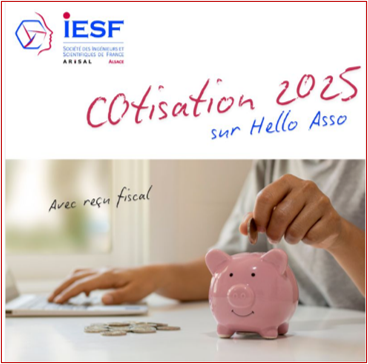 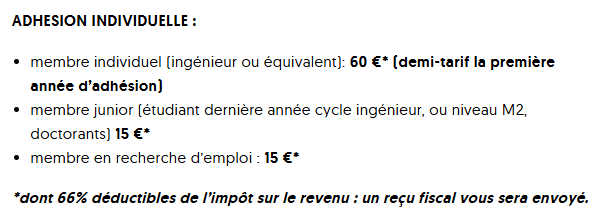 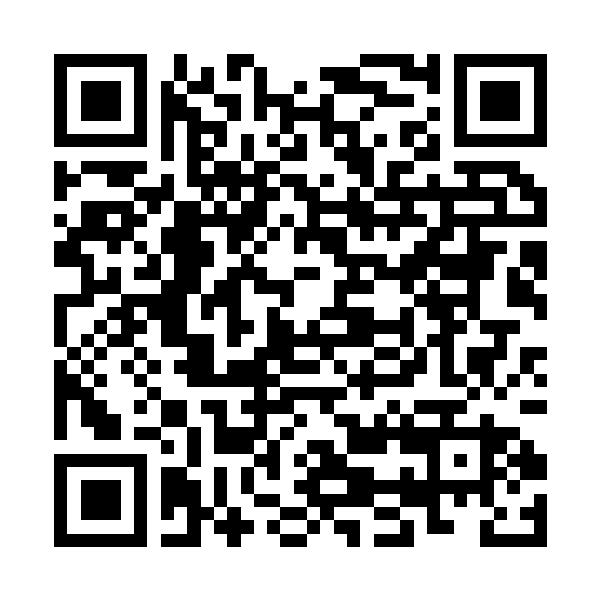 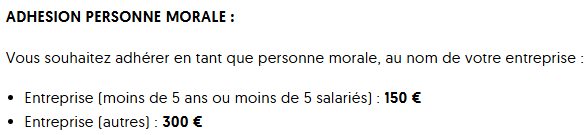 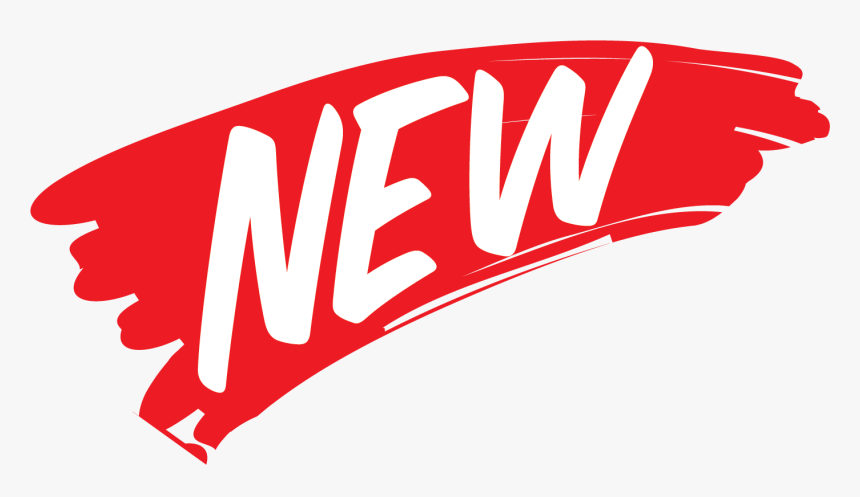 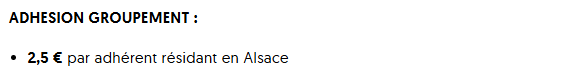 Avec minimum 120€
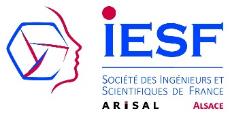 8. Cotisation 2026 et Barème frais de mission
Extrait de la page : https://www.arisal.org/arisal/formulaires/
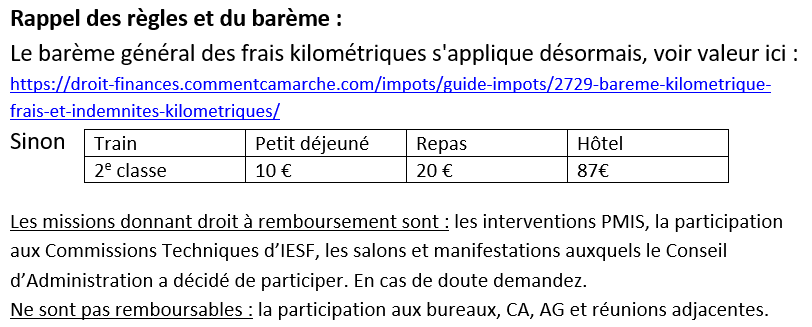 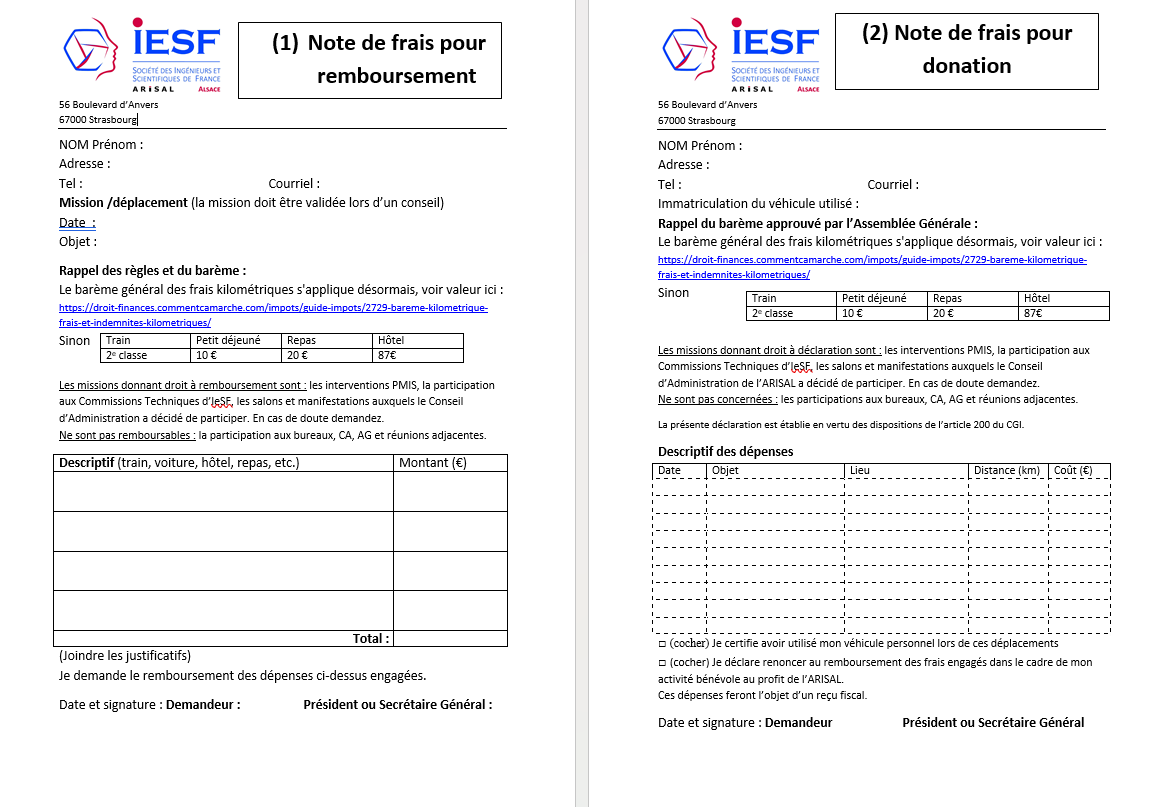 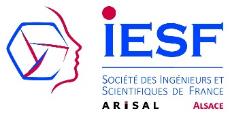 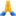 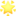 9. Elections au Conseil d'administration & Missions
Continuité de mandat 
Jacques BAUDOUIN
Thierry BECK 
Nicole BOMO
Willy KRESSER 
Sylvain LECLER 
Thierry MARIER
Jean-Claude MUTSCHLER
Céline POLOCE 
Serge RULEWSKI
Renouvellement des administrateurs sortants
Knut HAWERKAMP
Jean-Marie OHLMANN 
Remi PICAND
Administrateurs démissionnaires
René HUBER
Carine LANGER
Jean Jacques LUTTRINGER
Membres d'honneur
Jean BOULEAU
Marie-Christine CRETON
Nouveaux candidats
Martine DEMAY
Adan SANTOVAL
Xavier THOMASSIN
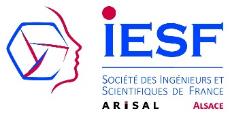 9. Elections au Conseil d'administration & Missions
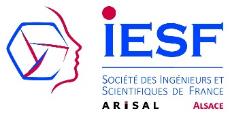 10. Désignation des commissaires aux comptes
Historique des dernières années
2020.03 : Maurice FRACASSI et Jean-Pierre FREUND
2021.05 : Maurice FRACASSI et Jean-Pierre FREUND
2022.06 : Maurice FRACASSI et Jean-Pierre FREUND
2023.03 : Maurice Fracassi, Martine Demay
2024.05 : Maurice Fracassi, Martine Demay
2025.02 : Maurice Fracassi, Martine Demay
Proposition réviseurs aux comptes pour l'année prochaine
Martine Demay 

Maurice Fracassi
quelqu'un d'autre ?
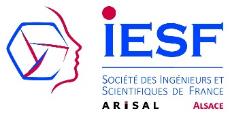 Fin de l'Assemblée Générale 2025
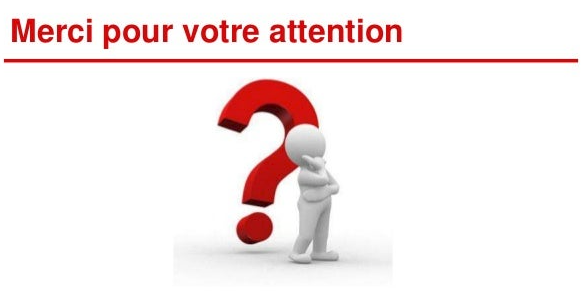 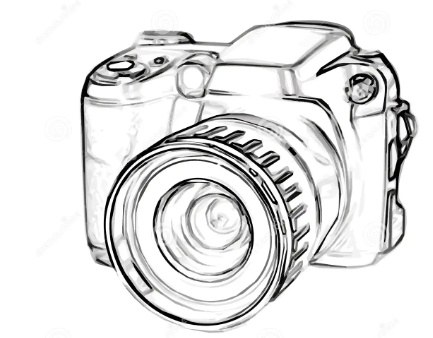 La Présidente vous invite tous les membres du Conseil d'Administration présents à se rassembler pour faire une photo